Люблю тебя, моя Россия.
Заседание клуба «Знание».
Ч А Д А УЗ Е И Н В Е ЕБ Е Д А О П
УДАЧА
ВЕЗЕНИЕ
ПОБЕДА
Люблю тебя, моя Россия.
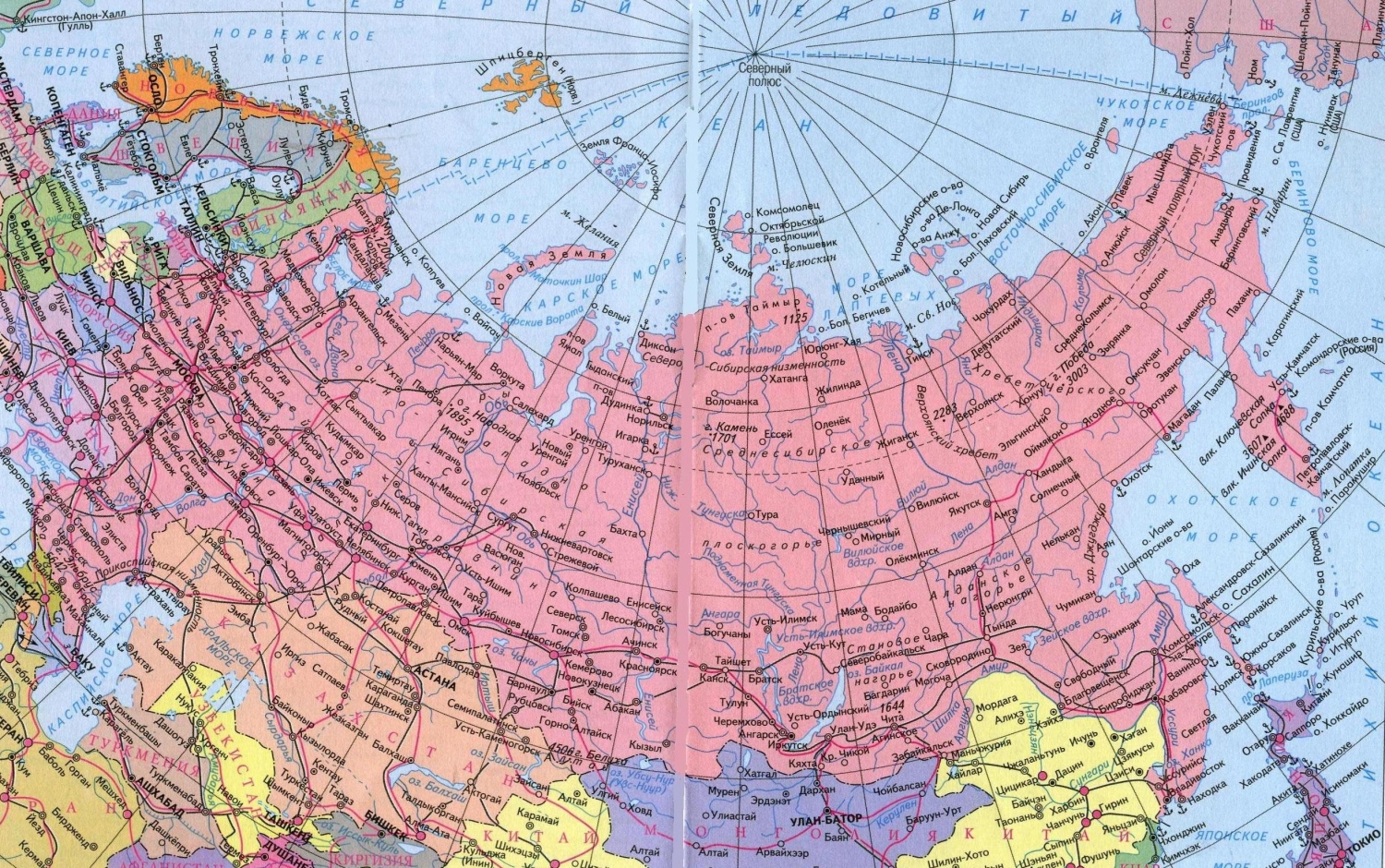 Австралия          Антарктида
Россия
Русь.
Русские
Россияне.
Россия.
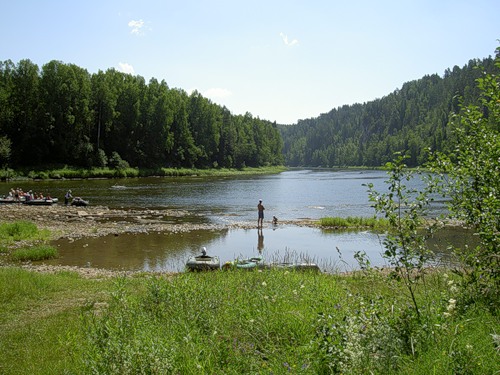 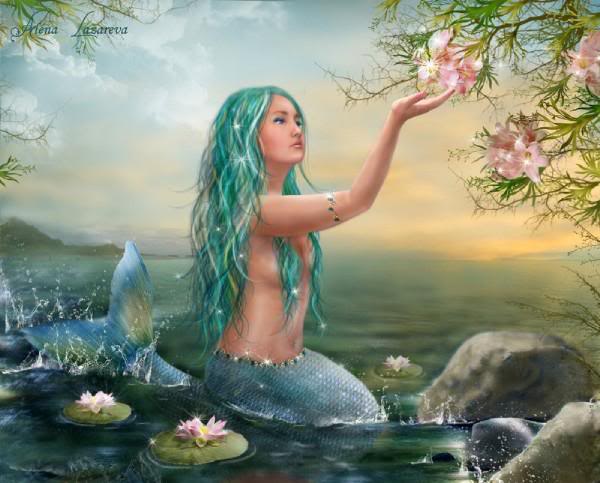 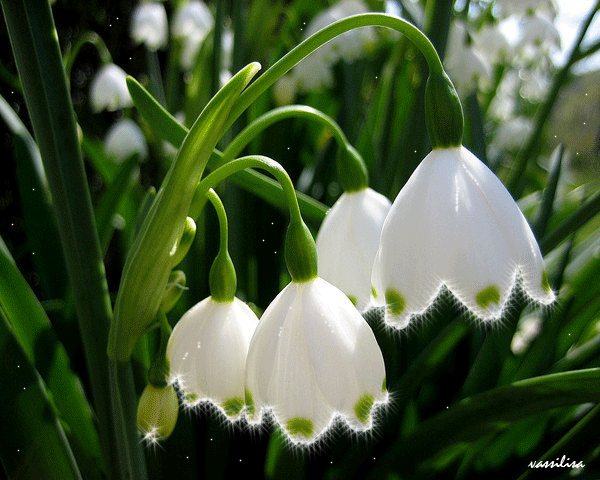 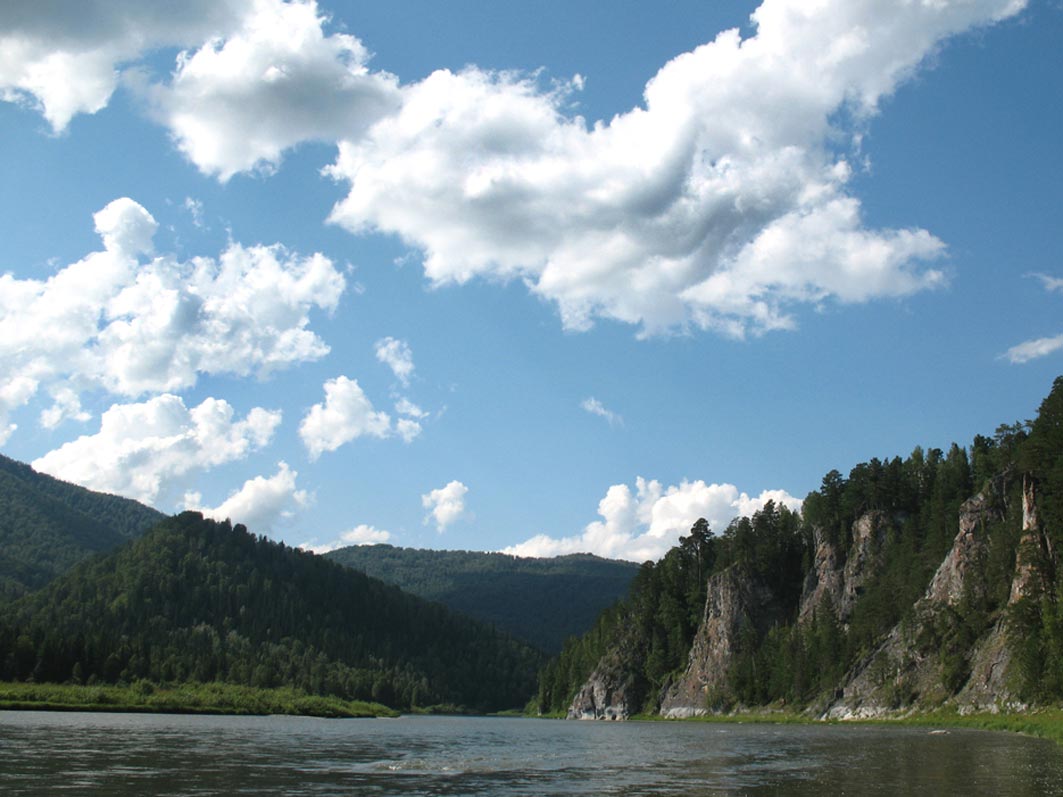 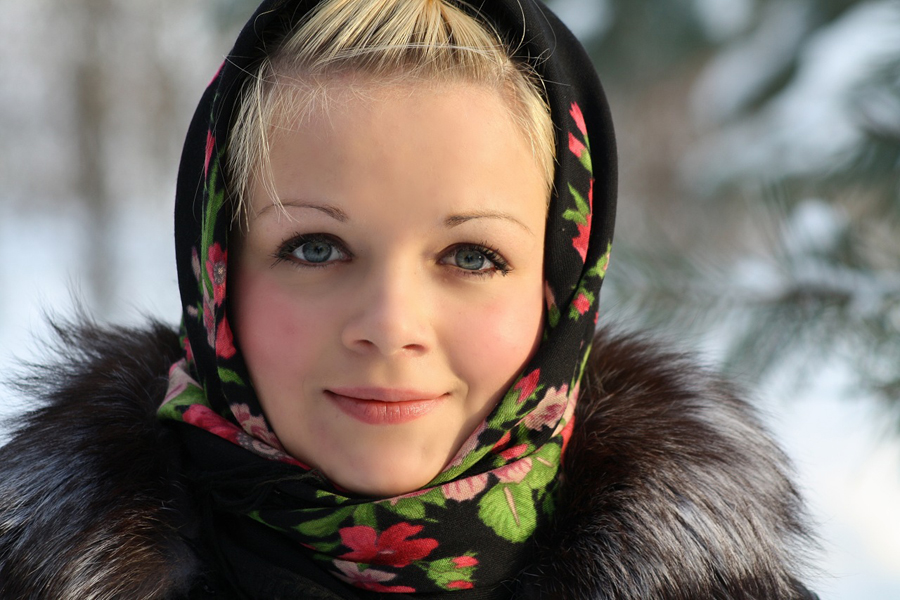 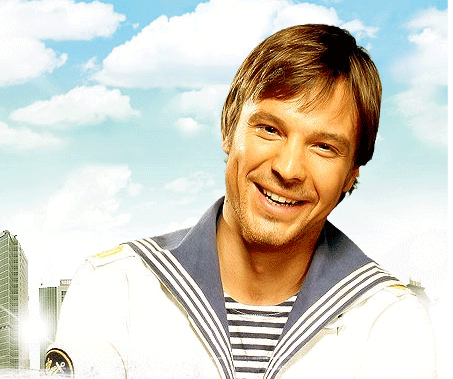 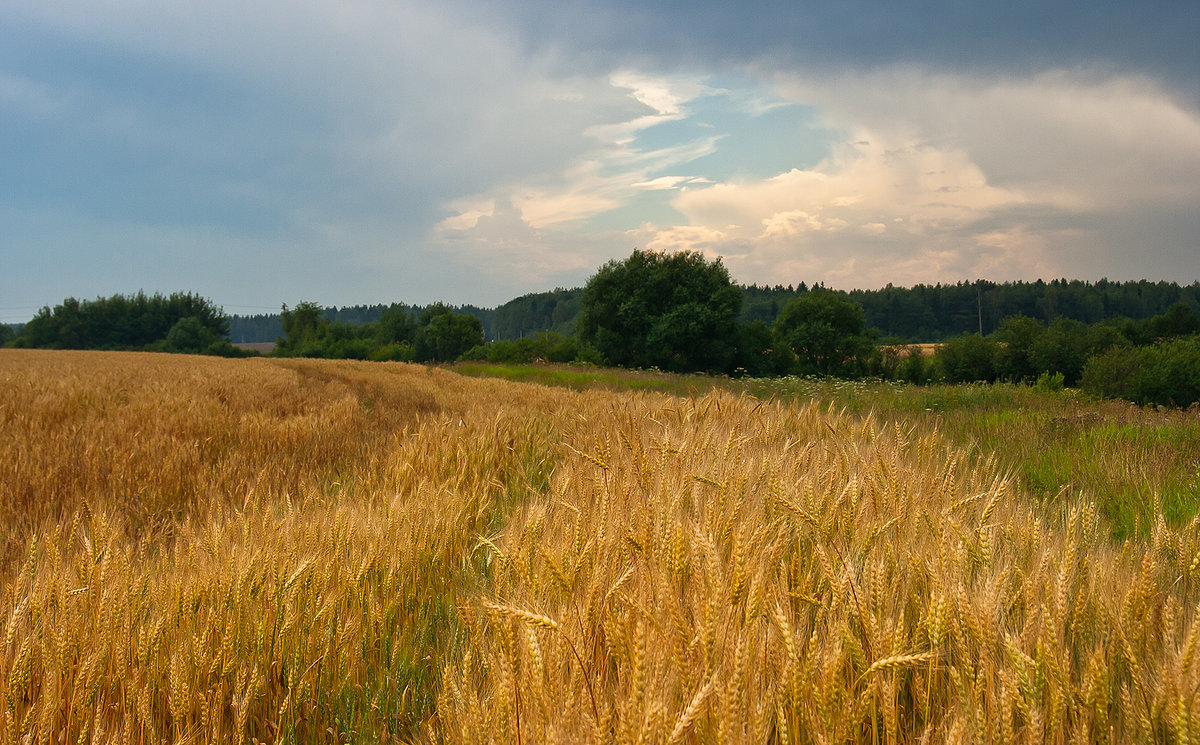 Русь – это страна, где много рек и озер, а русский – это человек, живущий у воды.
Русь – светлое место! Русь – страна света.
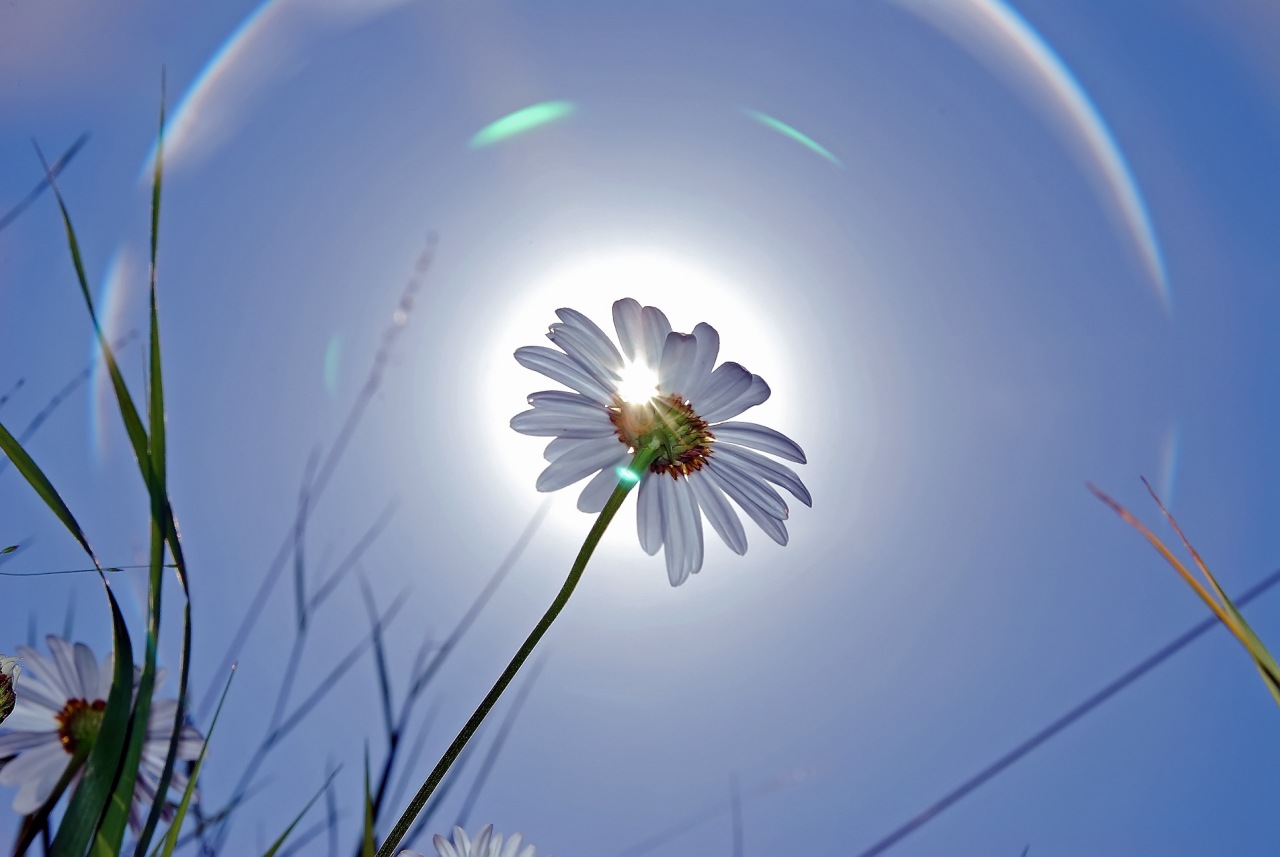 Традиции
это исторически сложившиеся и передаваемые из поколения в поколения обычаи, нормы поведения, взгляды, вкусы и т.д.
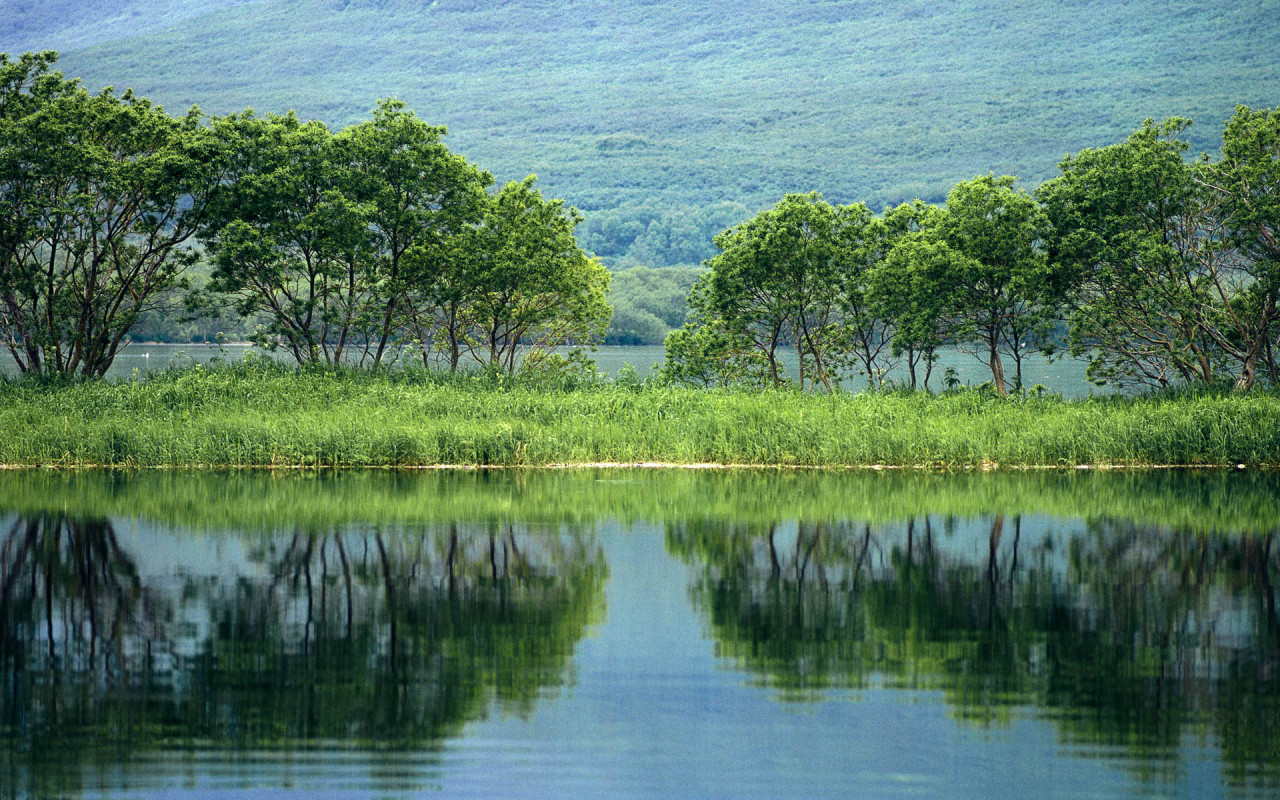 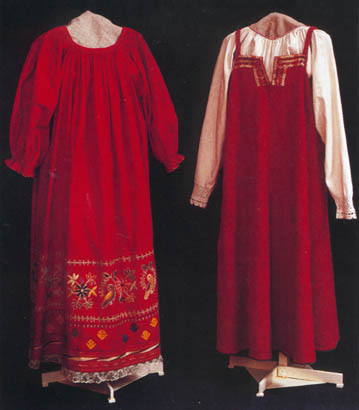 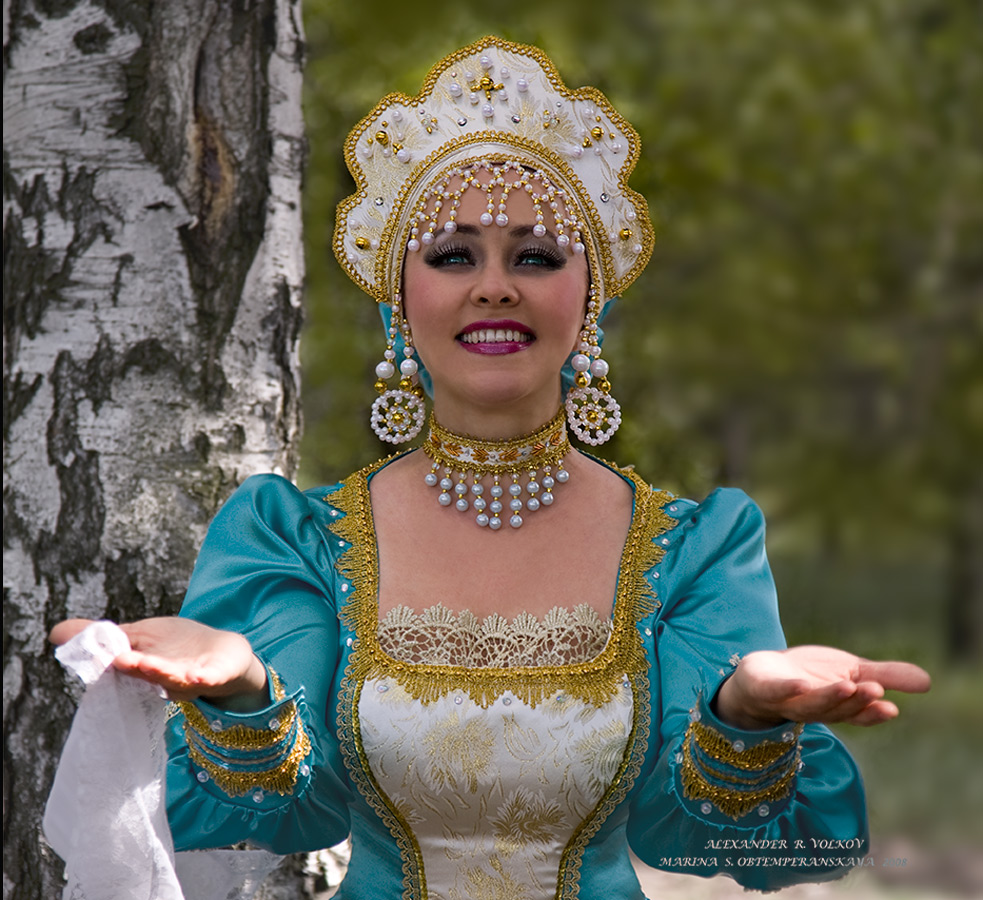 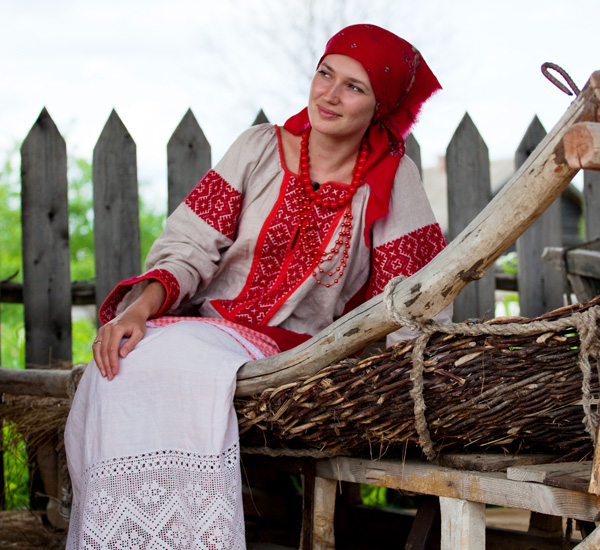 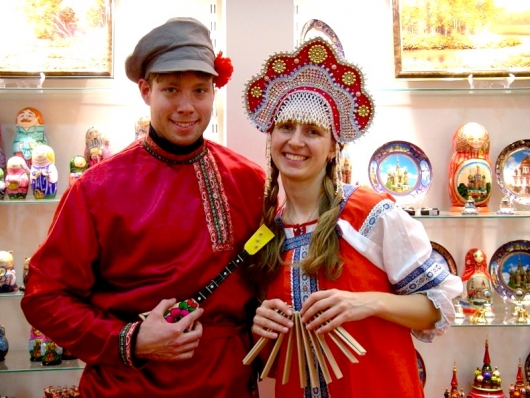 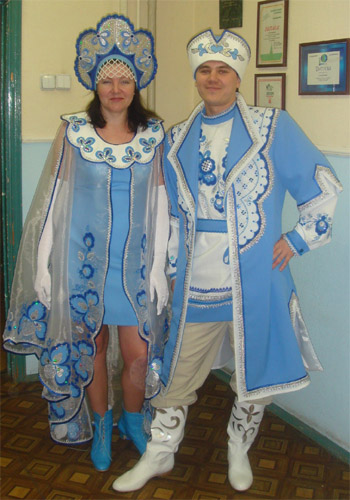 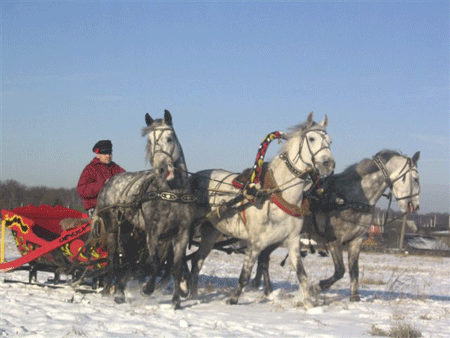 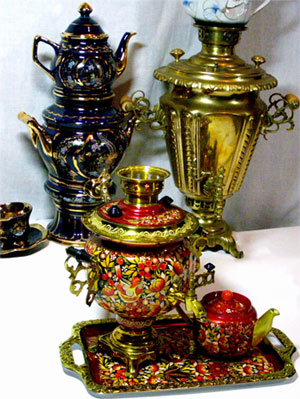 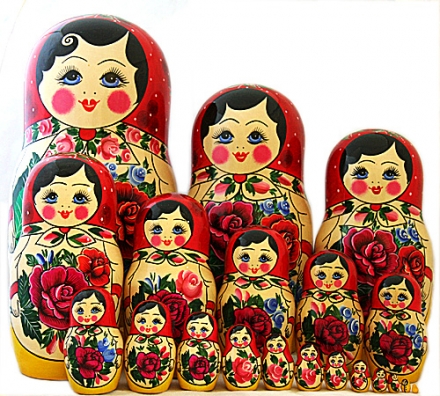 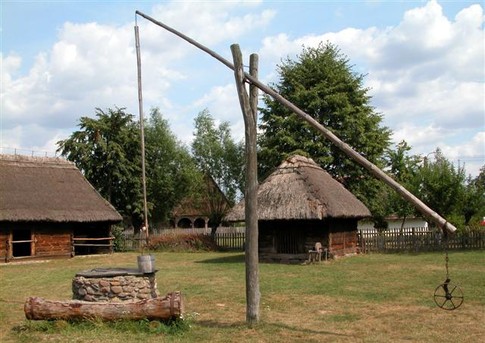 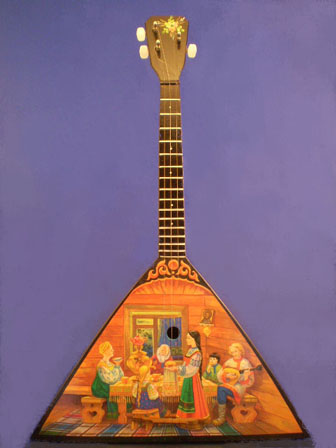 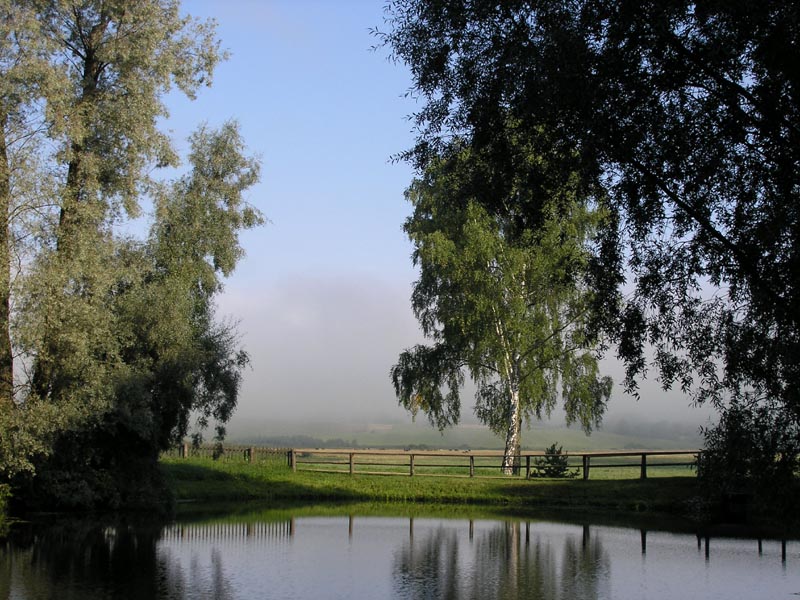 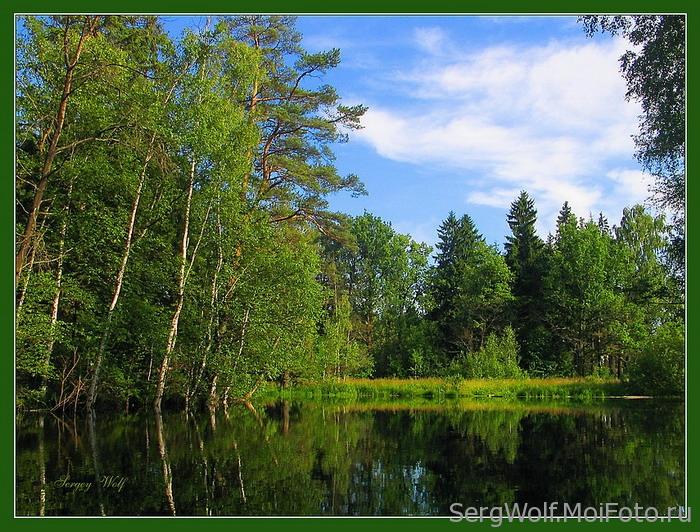 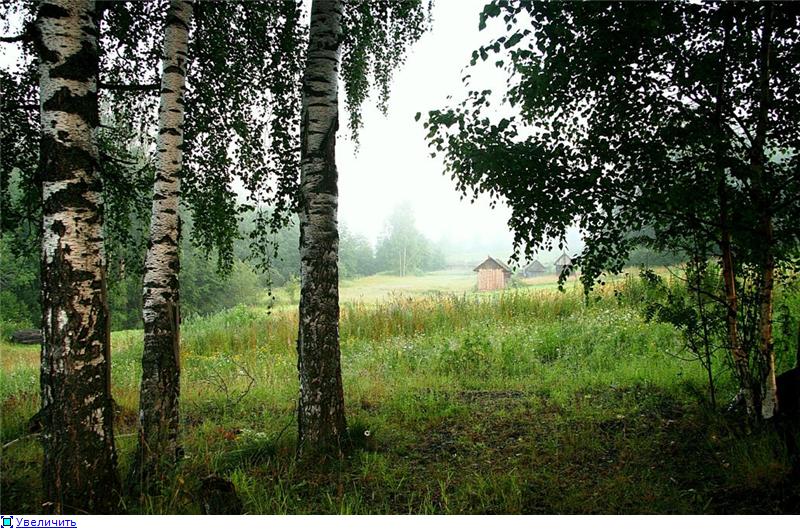 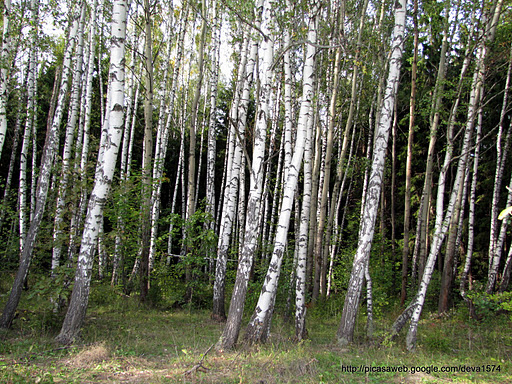 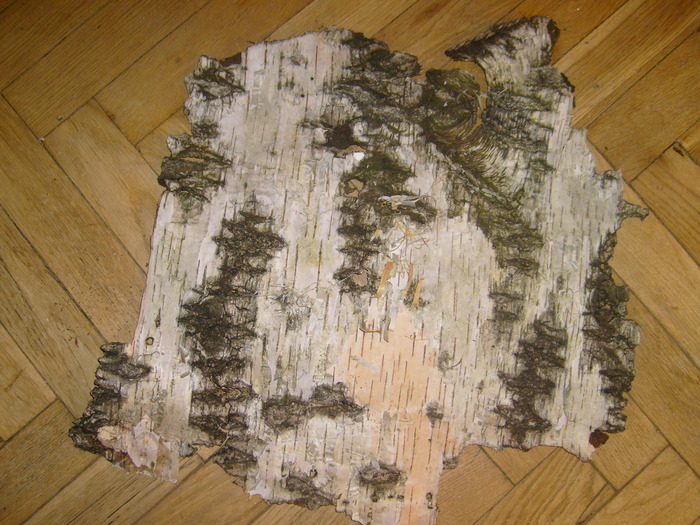 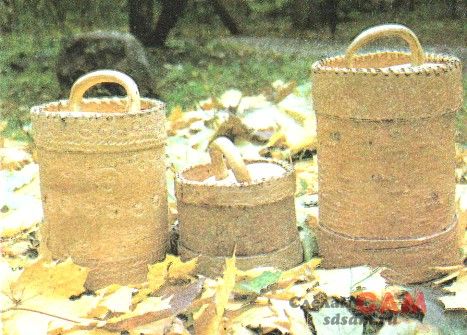 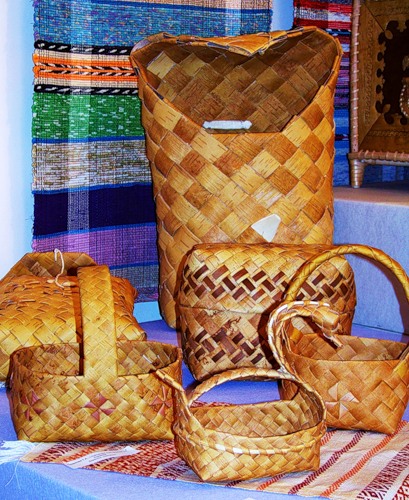 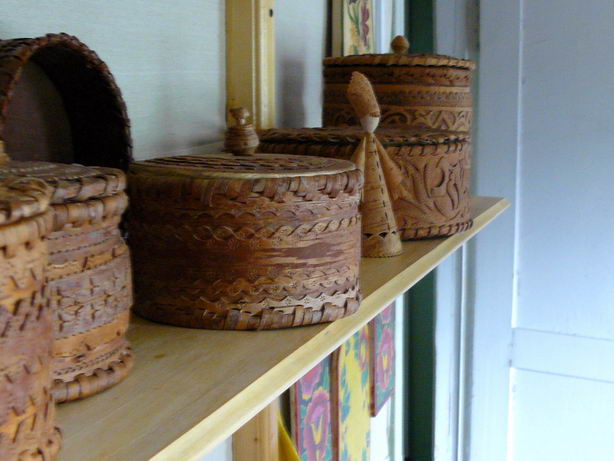 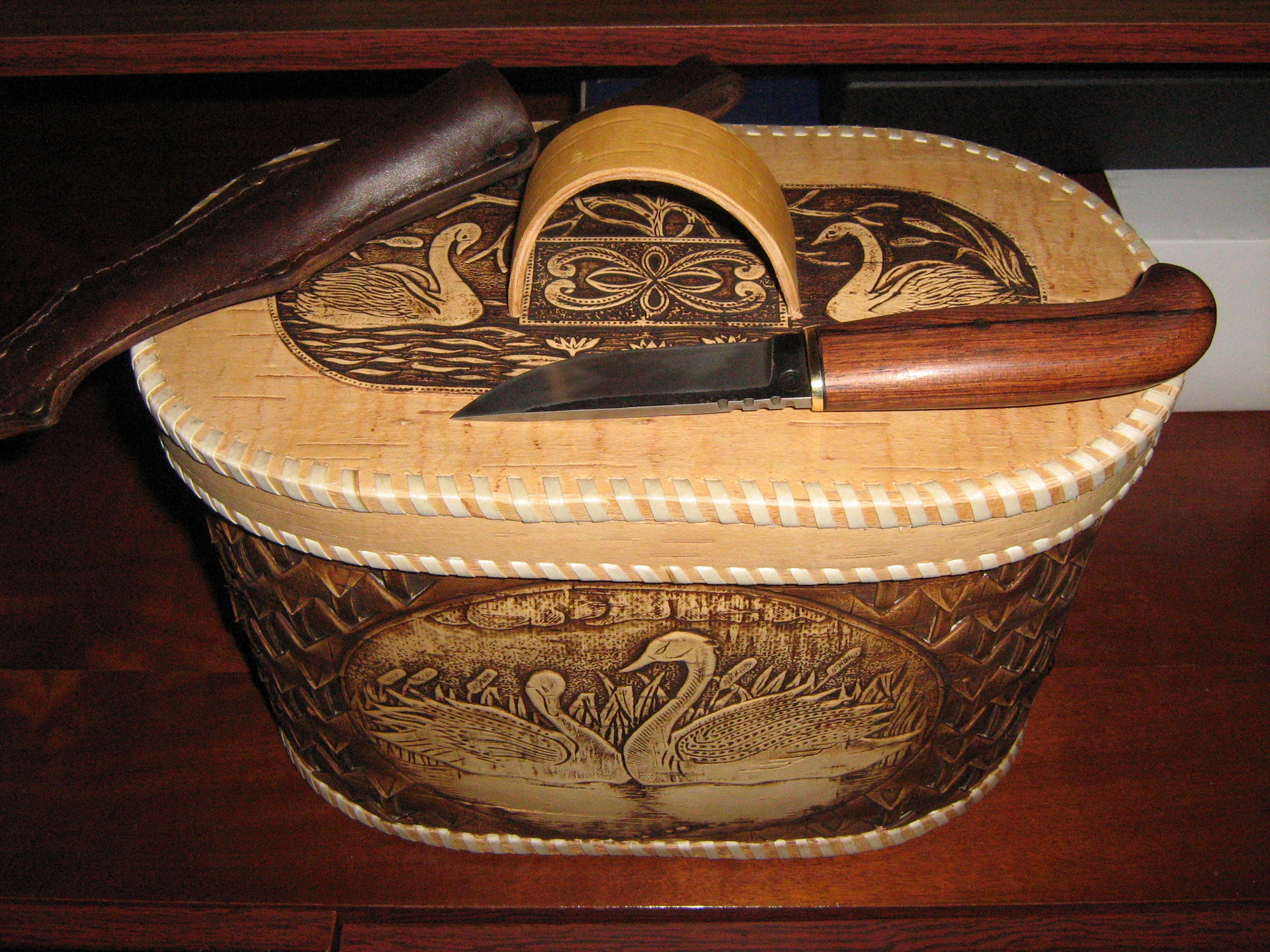 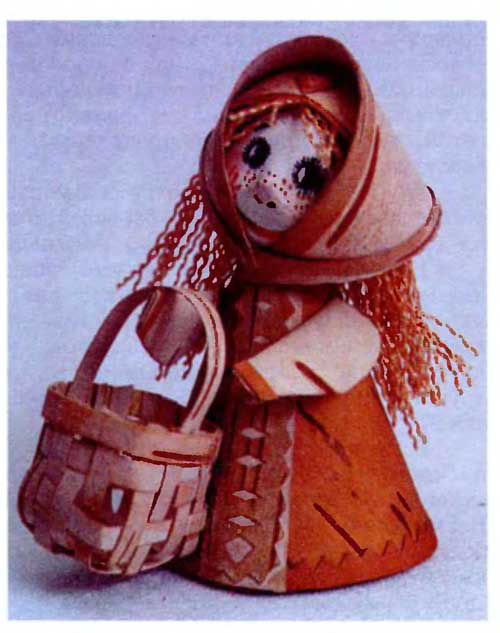 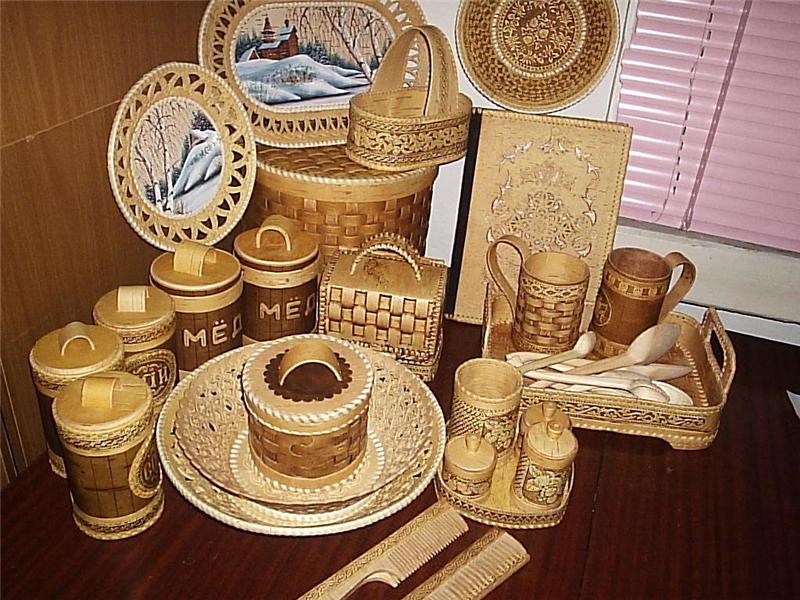 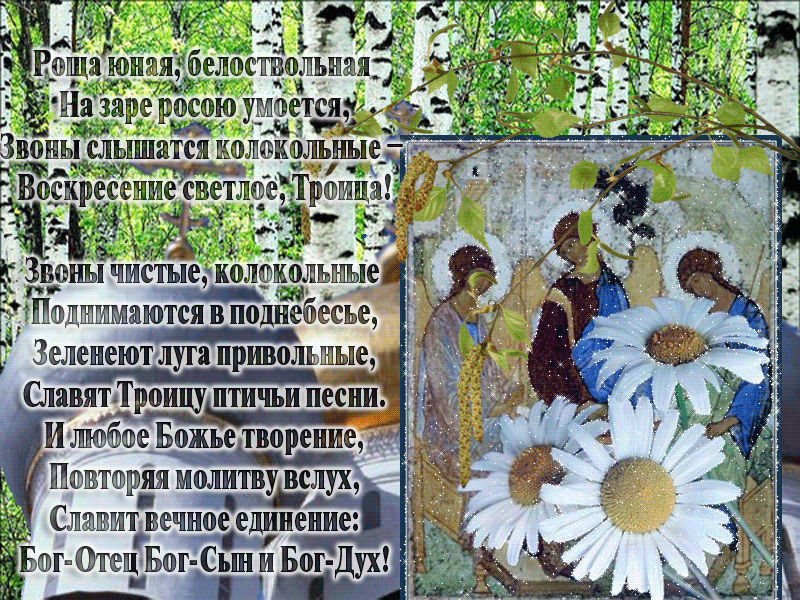 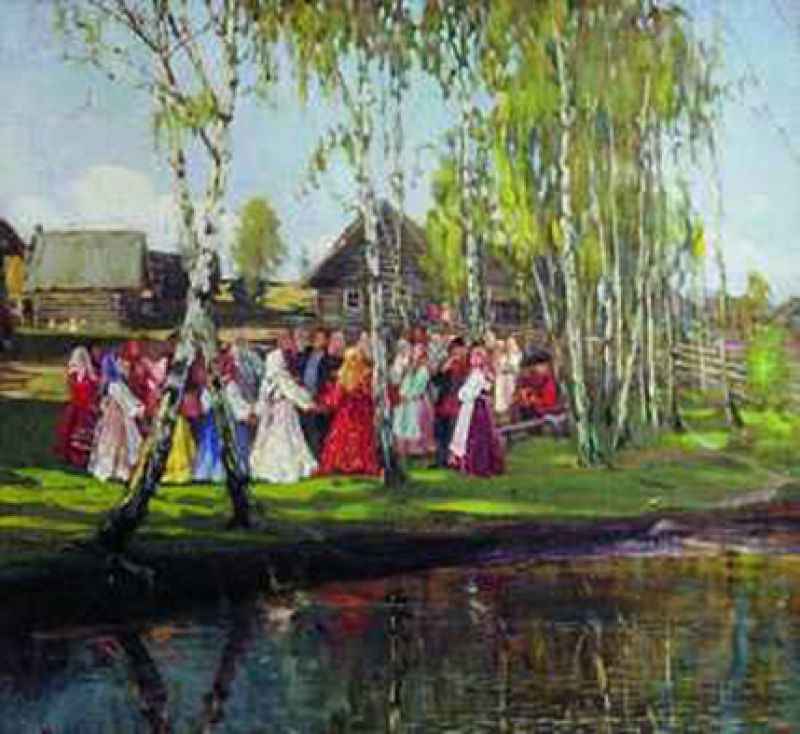 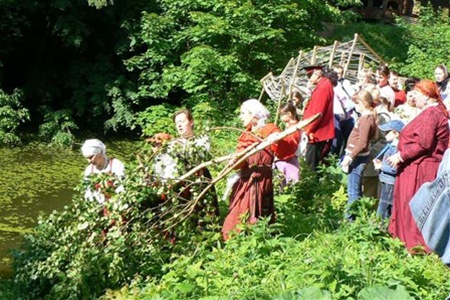 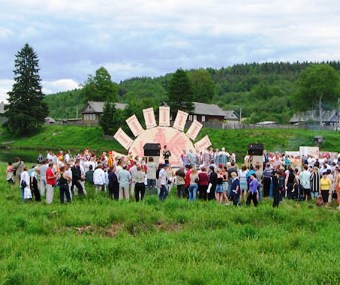 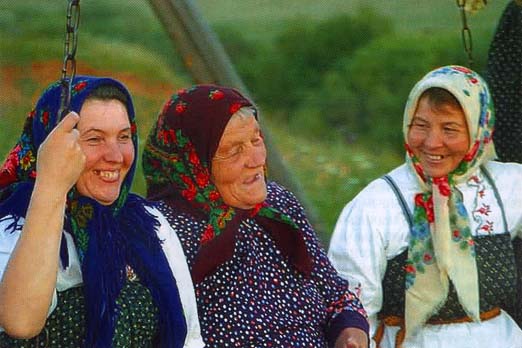 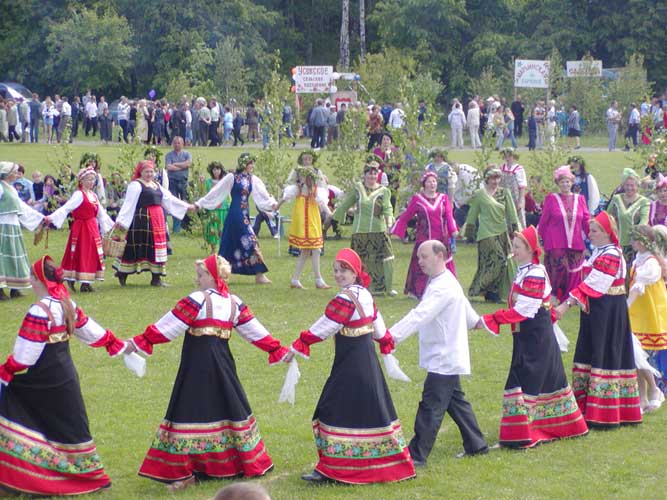 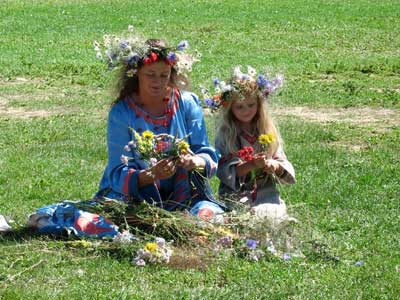 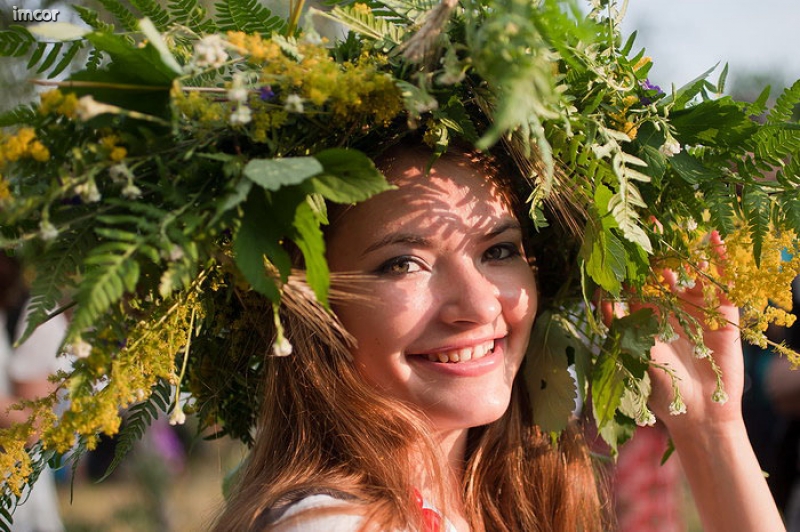 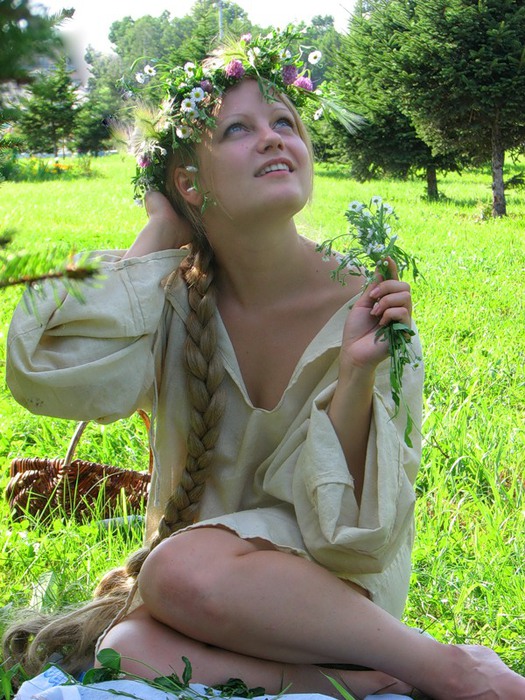 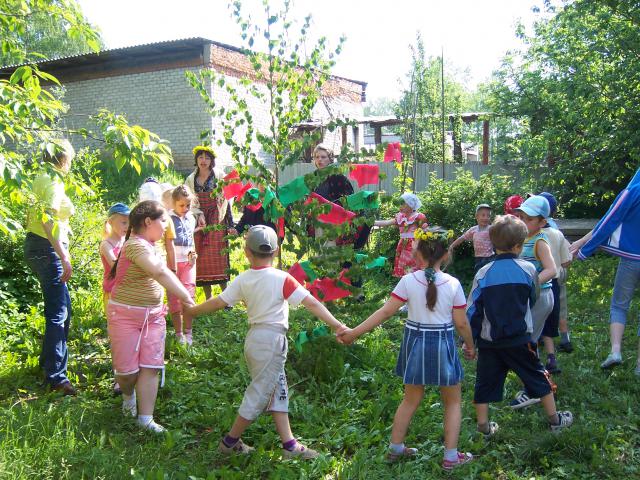 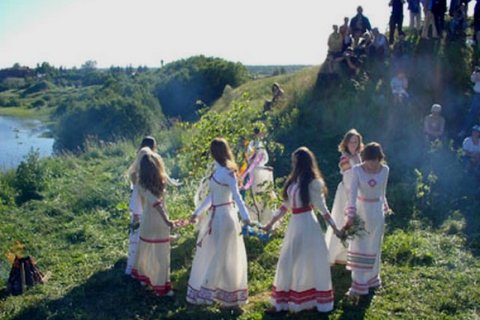 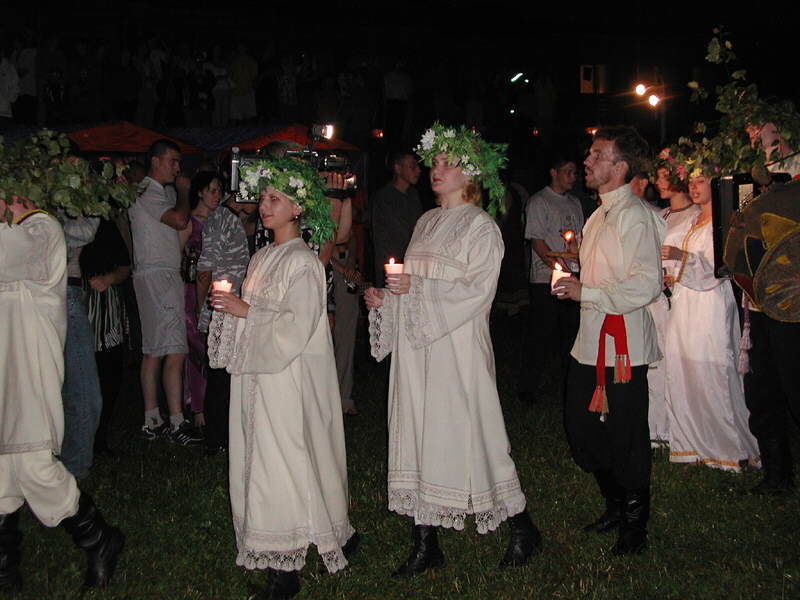 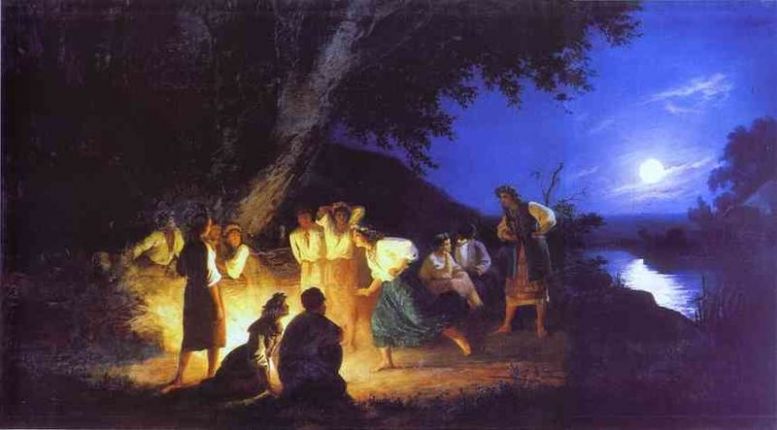 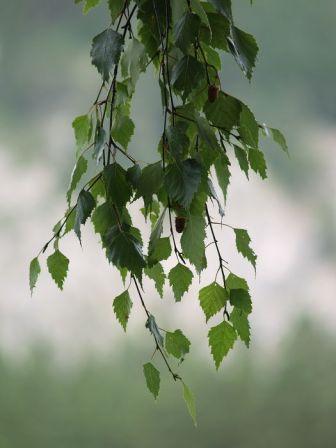 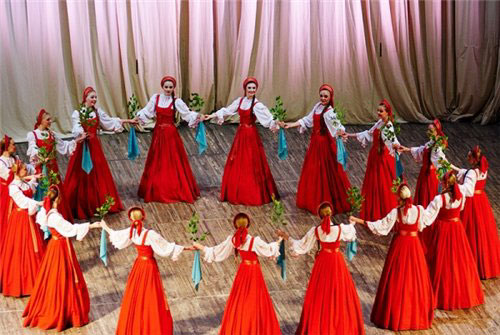 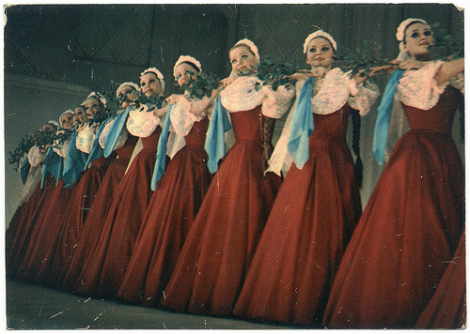 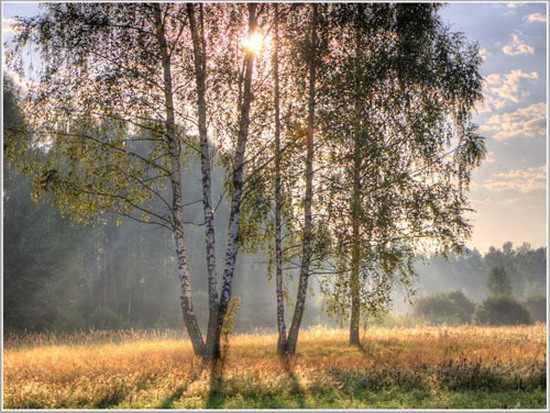 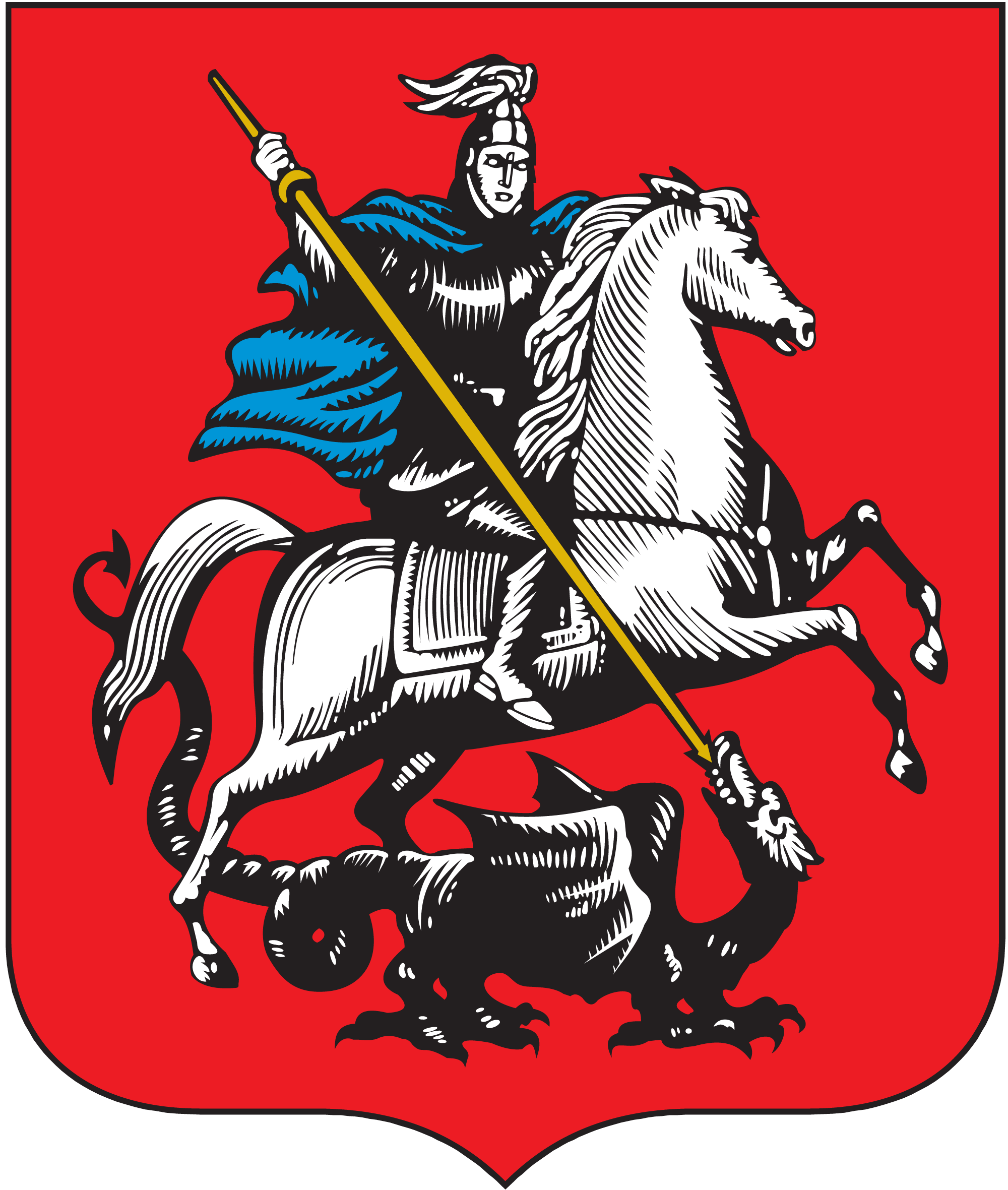 «Быть человеком – значит быть патриотом».
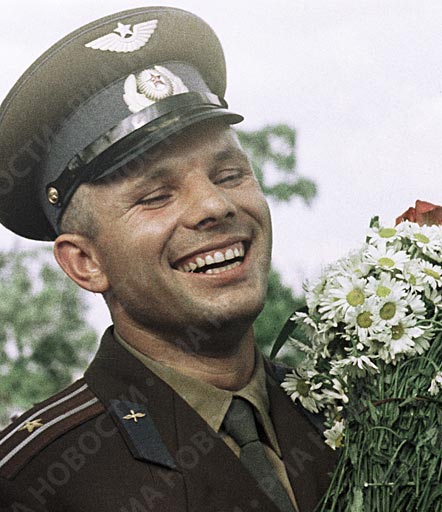 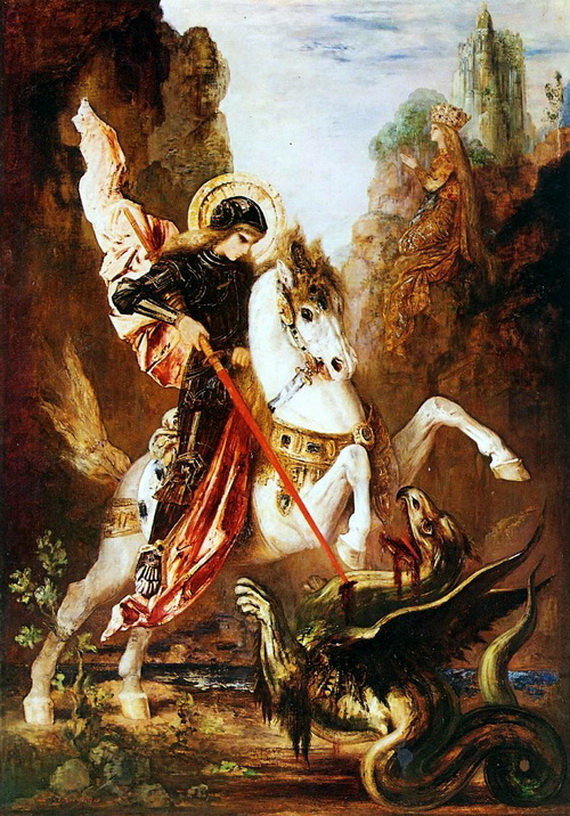 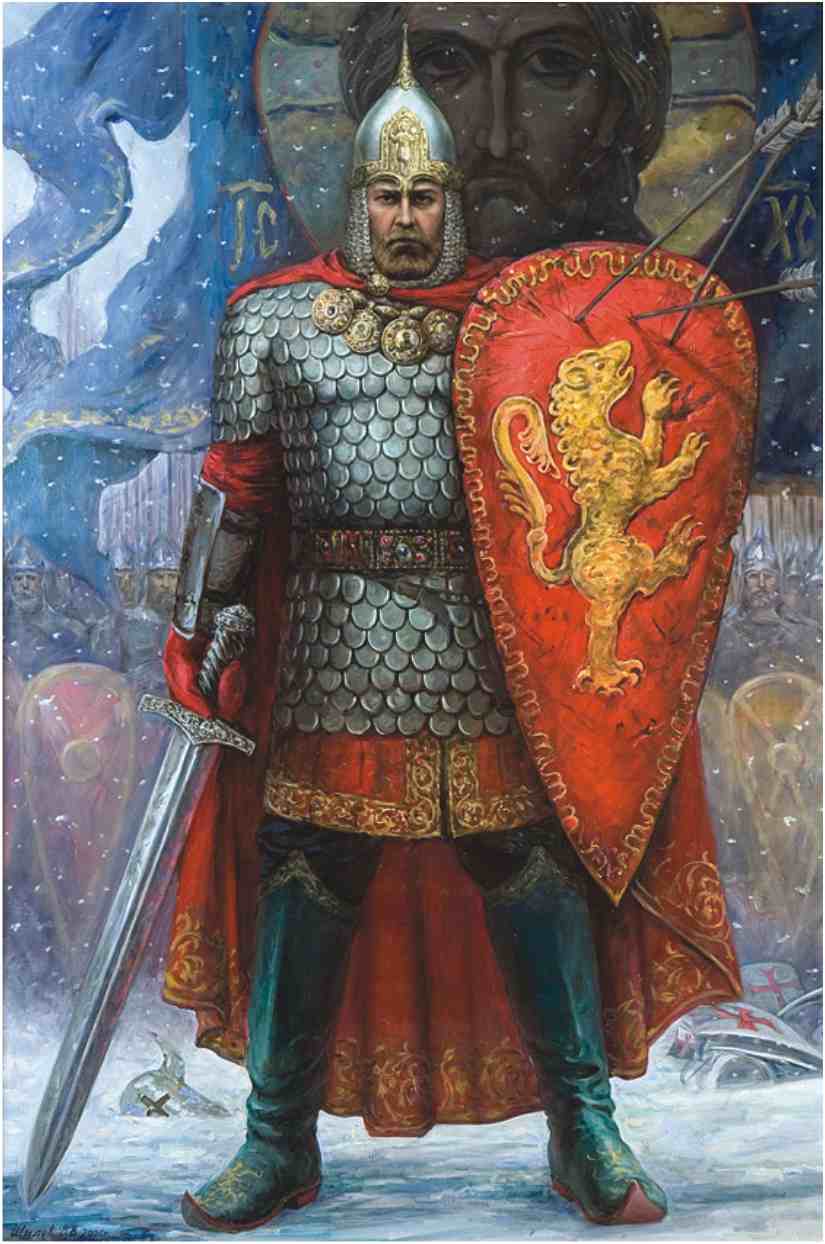 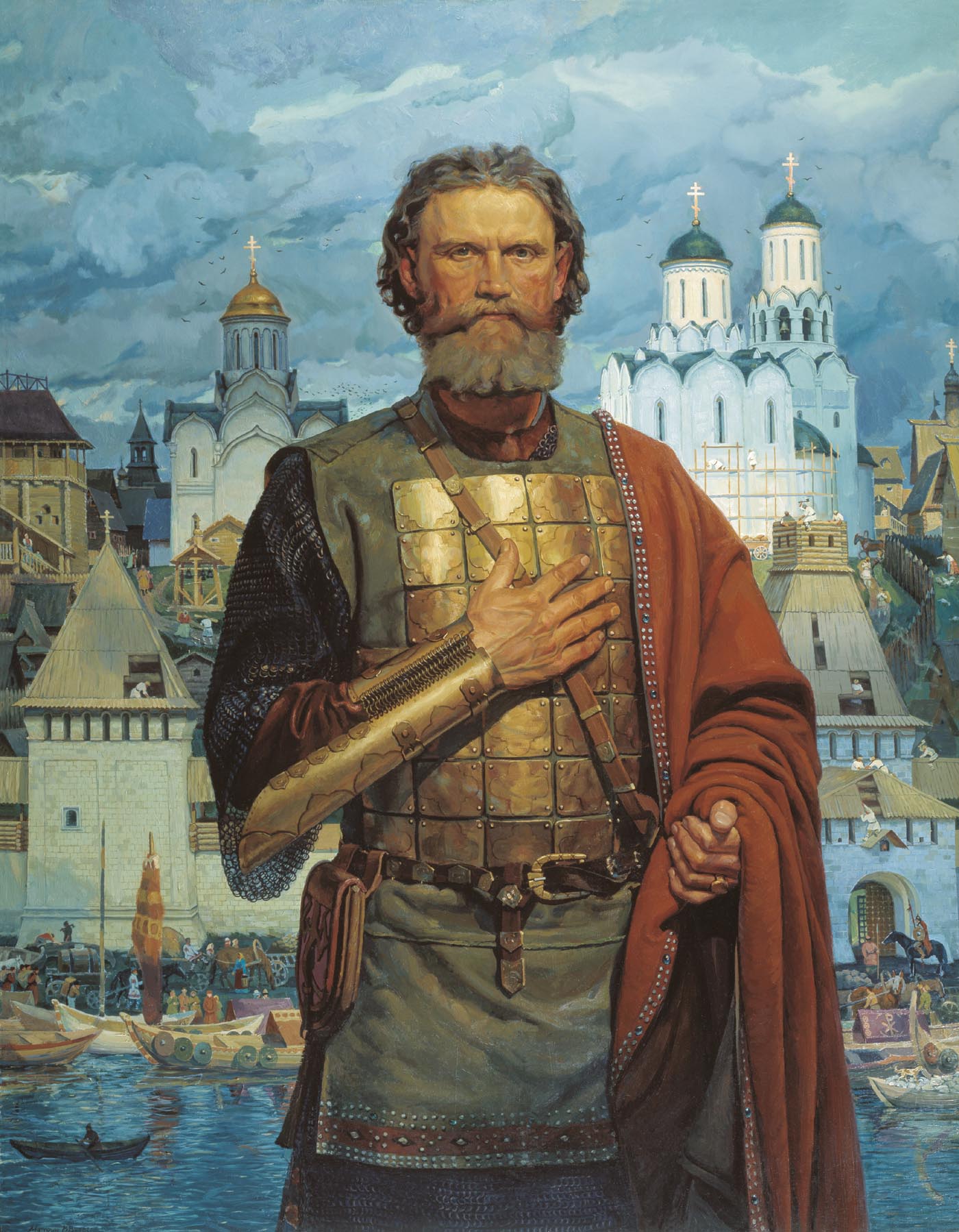 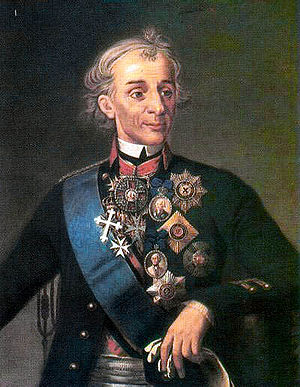 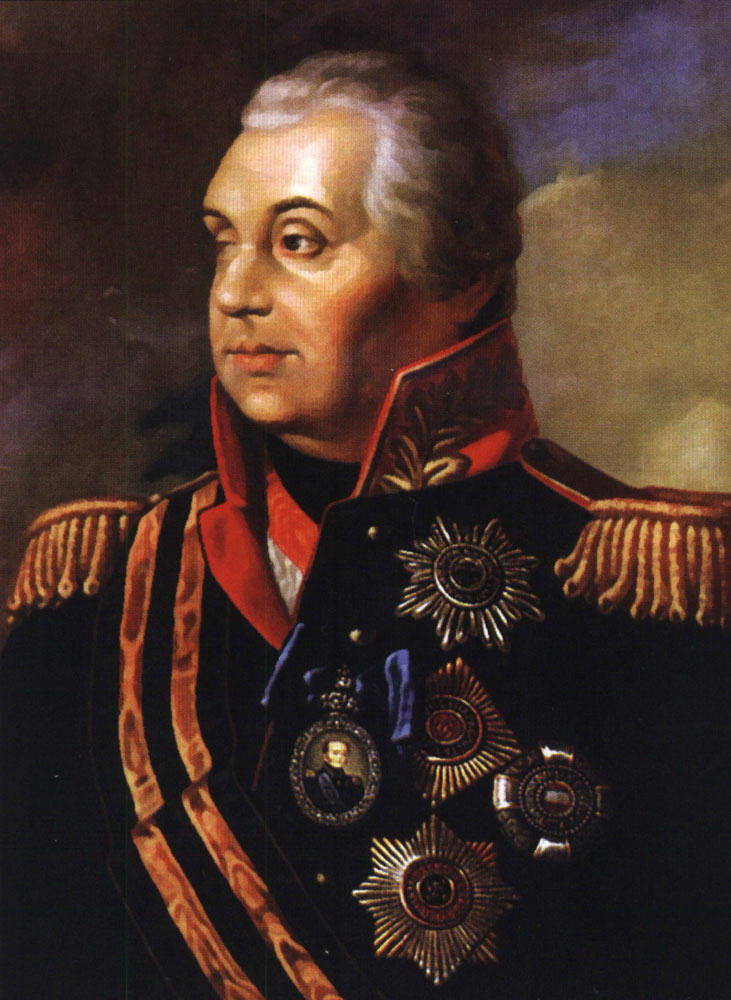 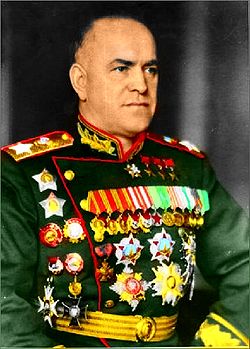 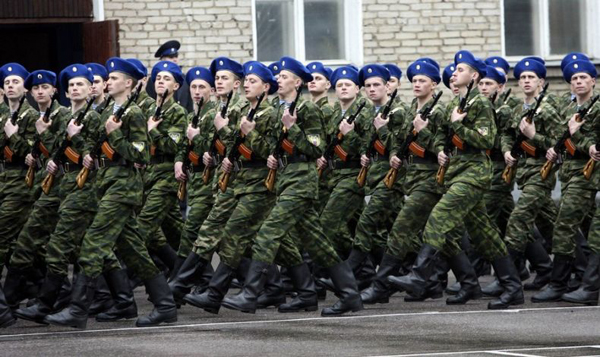 Обычай -
привычный способ поведения, который воспроизводится в определенном обществе
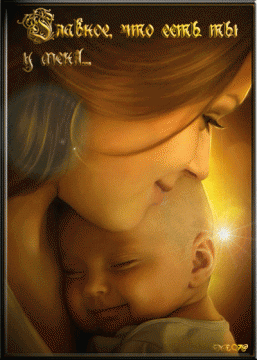 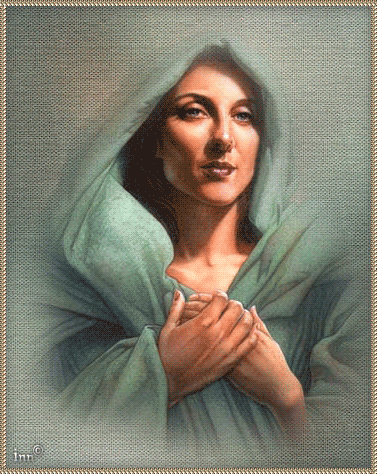 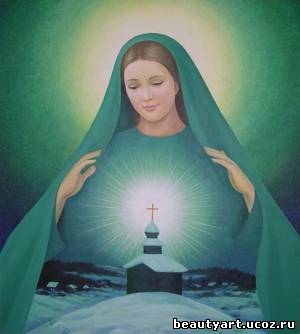 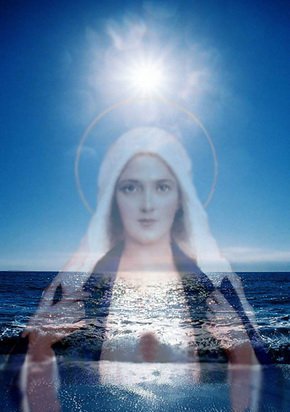 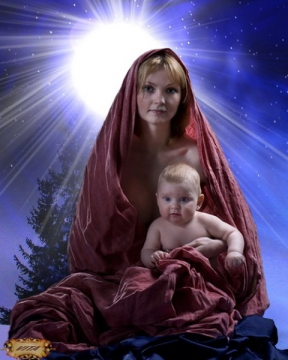 ИСТВЕЛЬДЕ                       ЕЦВЕНАФАТ                                   ОДОМЫЛЕЦОЬКОЛ                             УКТБЕАКРБ
Свидетель, венец, фата, молодые, кольцо, букет, брак.
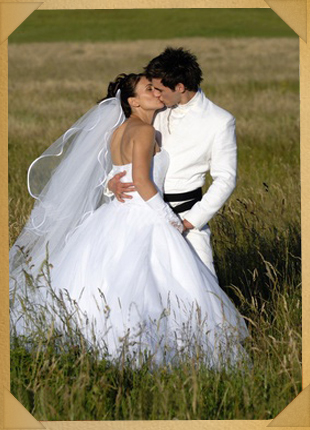 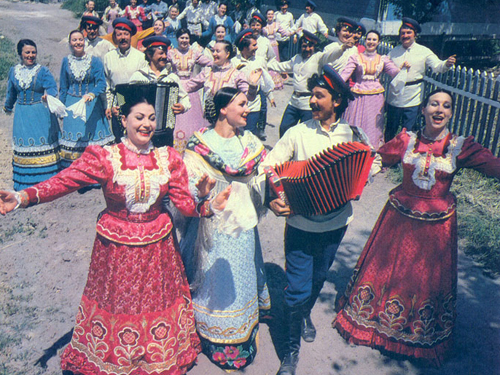 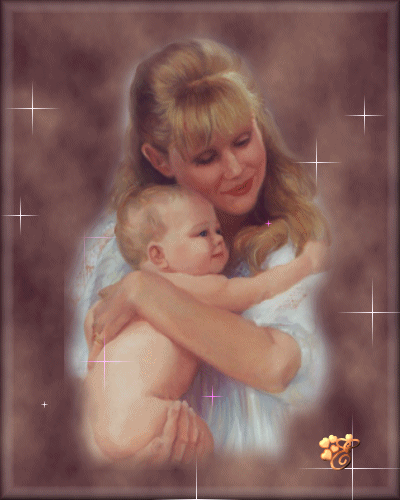 Праздник -
душа  народа и важнейший  элемент традиционной народной культуры.
Обряд -
совокупность установленных обычаем действий, связанных с религиозными и бытовыми  традициями жизни народа.
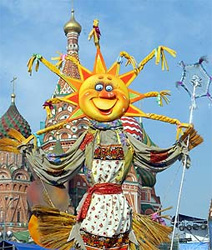 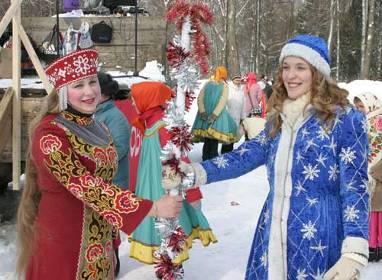 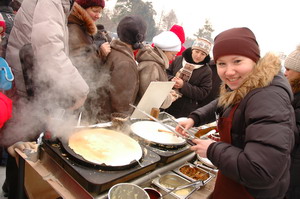 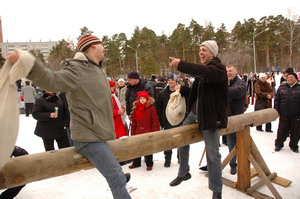 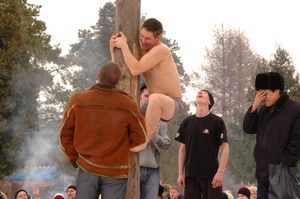 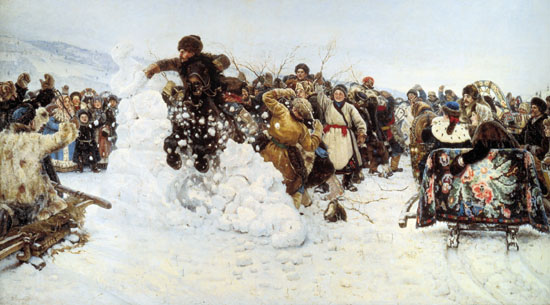 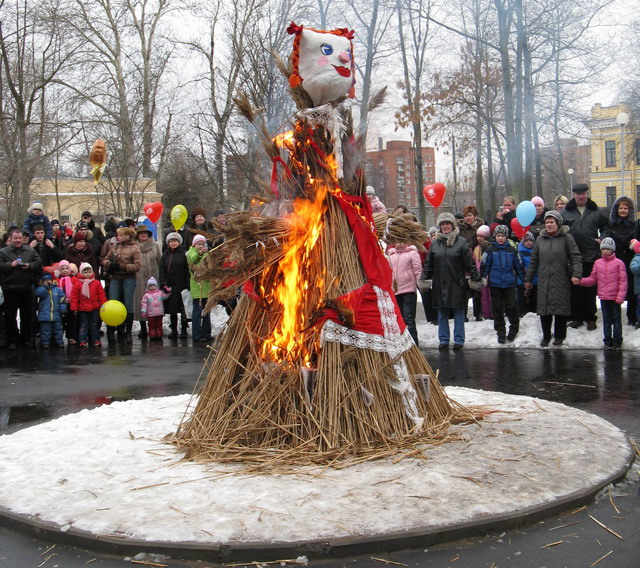 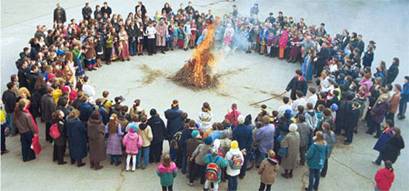 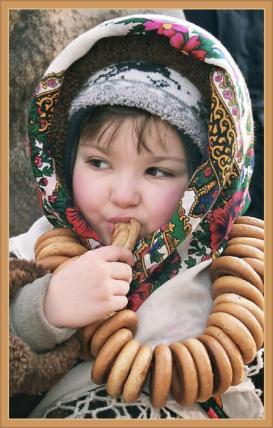 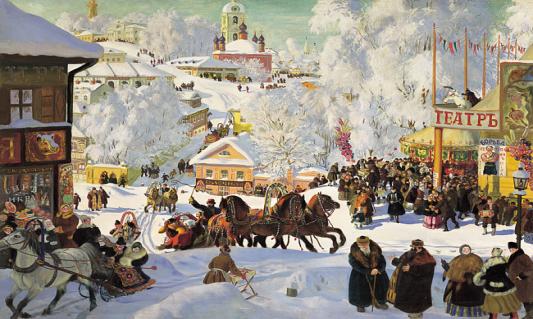 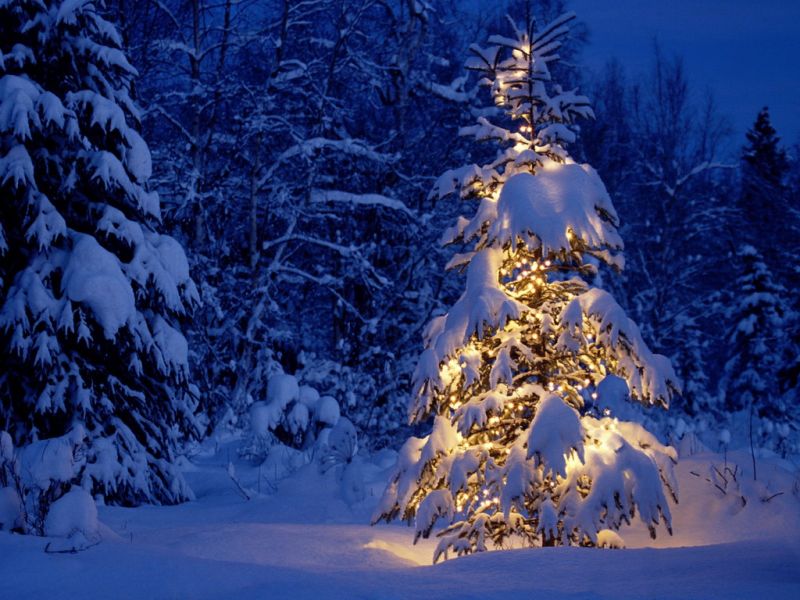 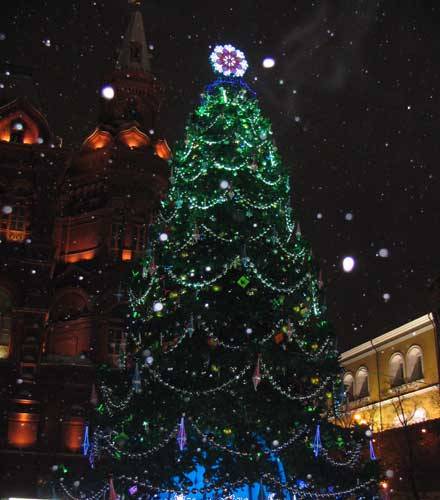 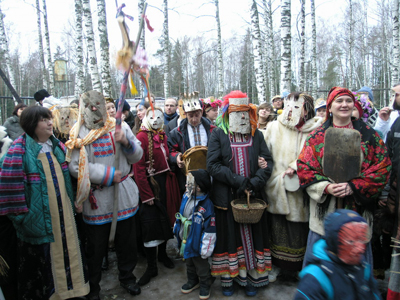 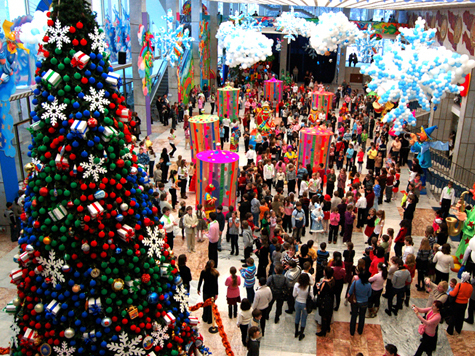 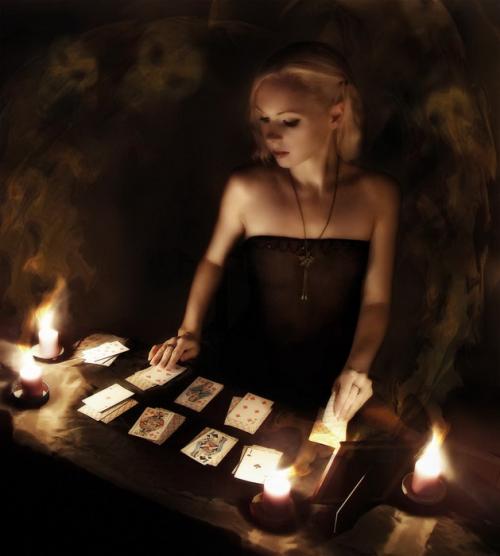 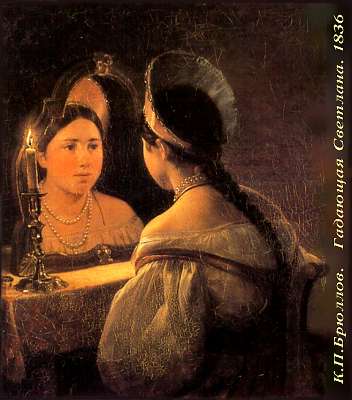 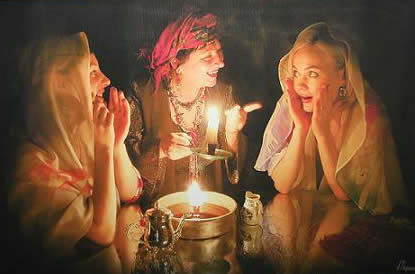 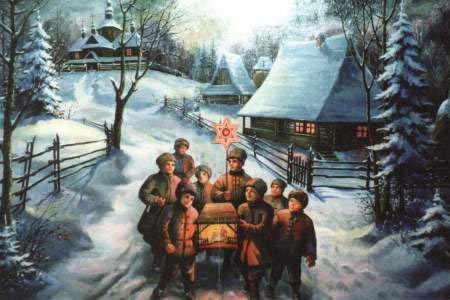 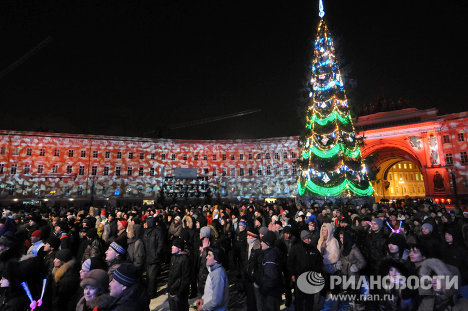 23февраля – День защитника Отечества
Международный женский день
День России12 июня
День государственного флага22 августа
День Конституции12 декабря
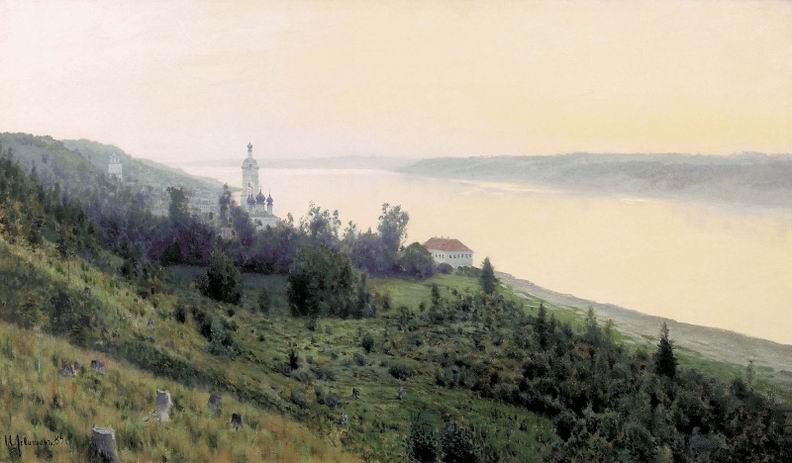 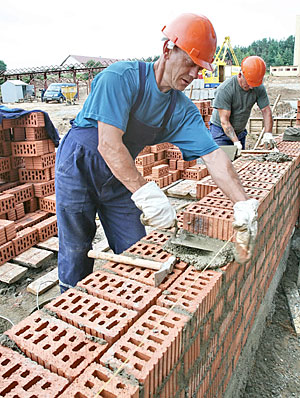 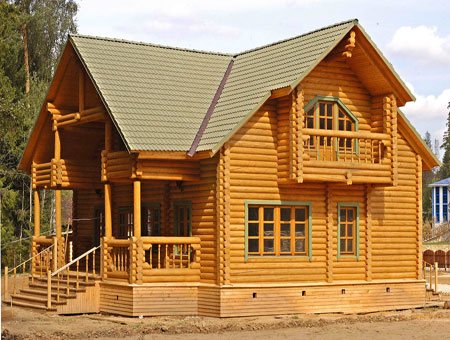 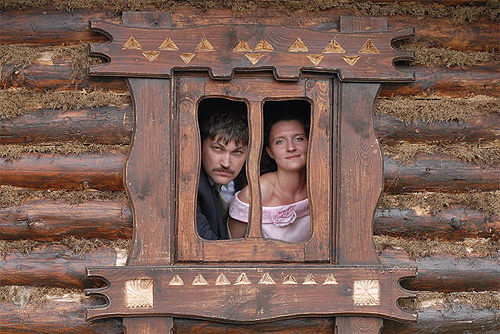 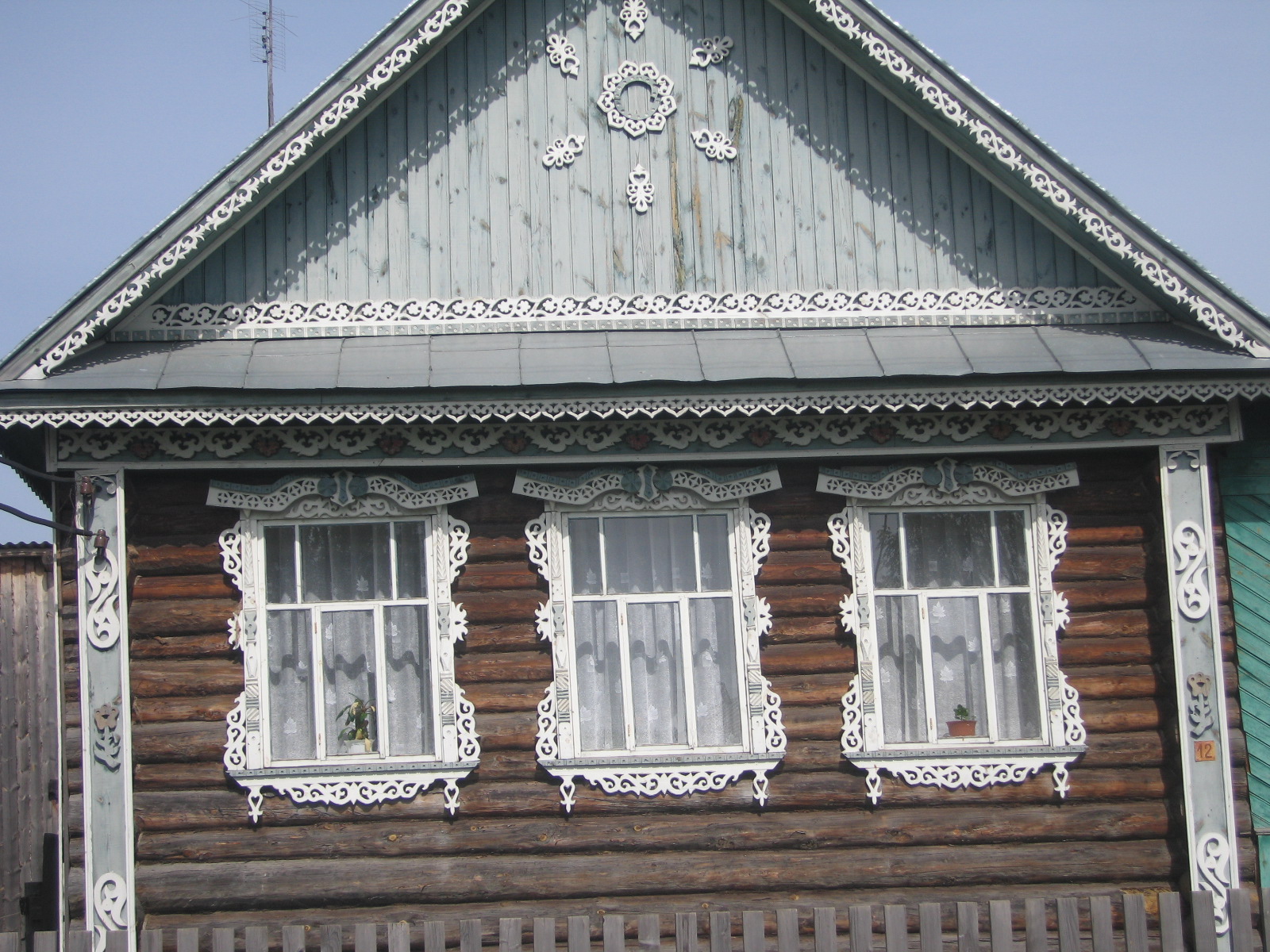 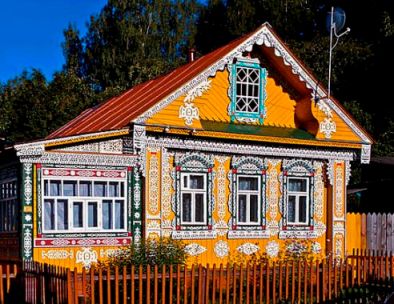 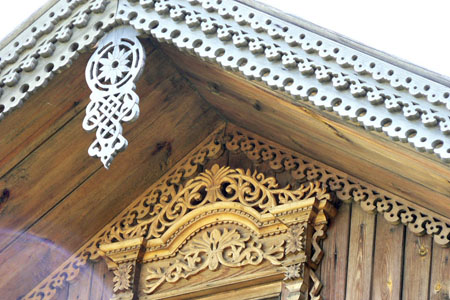 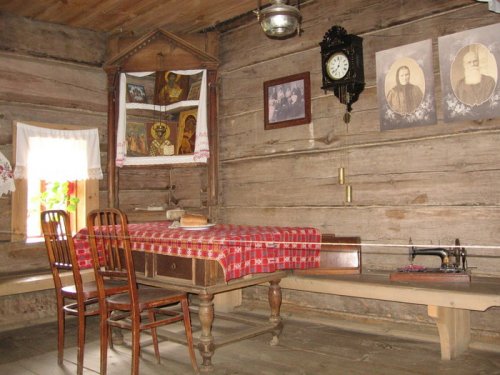 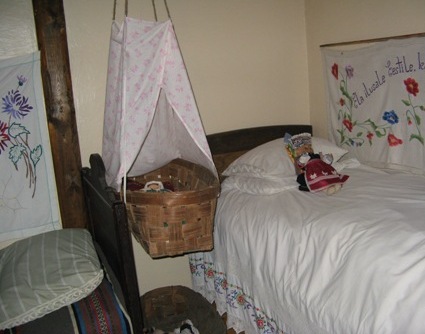 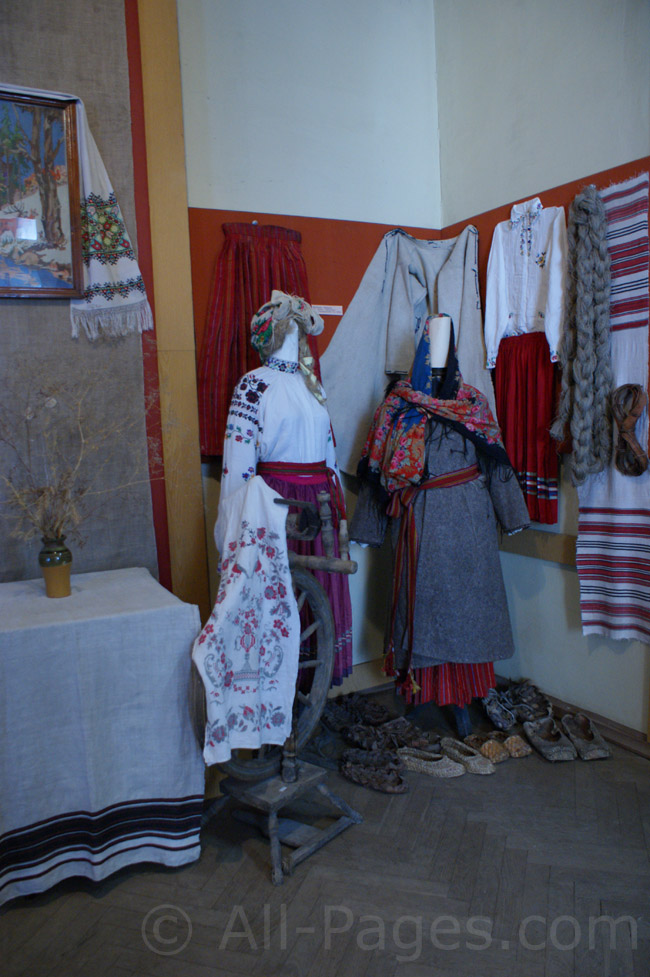 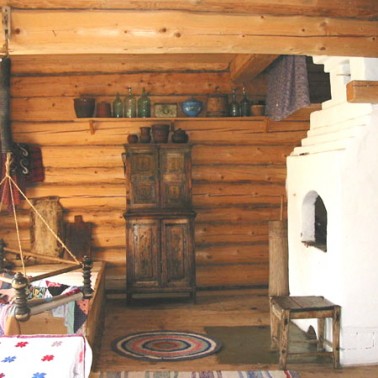 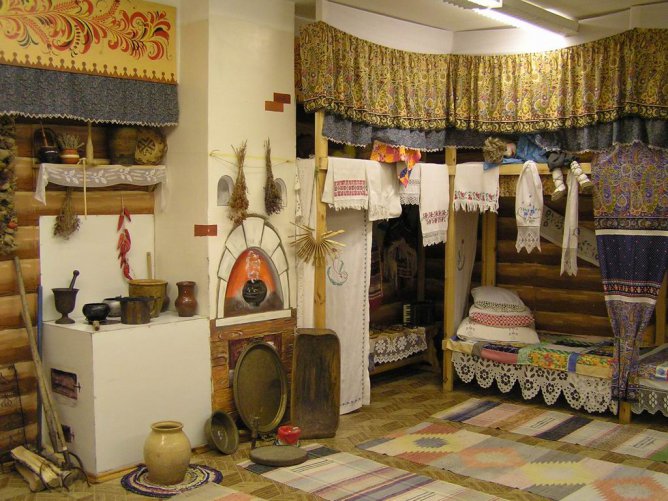 Как называются дома в многонациональной России?
Сакля                 Чум            Изба
Народная песня -
творчество коллективное.
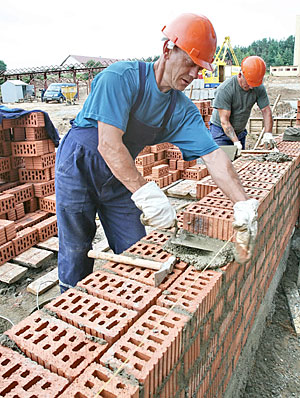 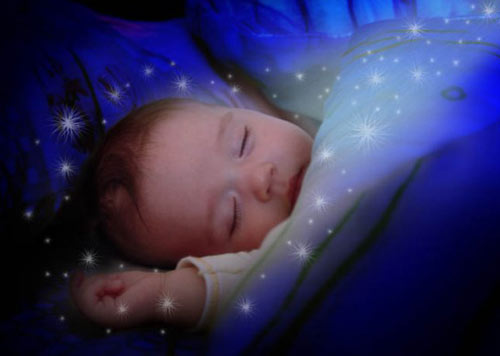 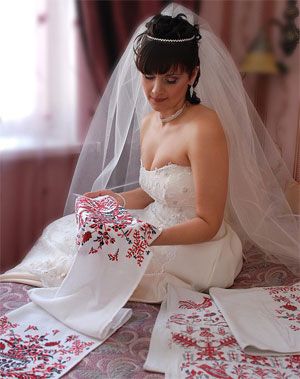 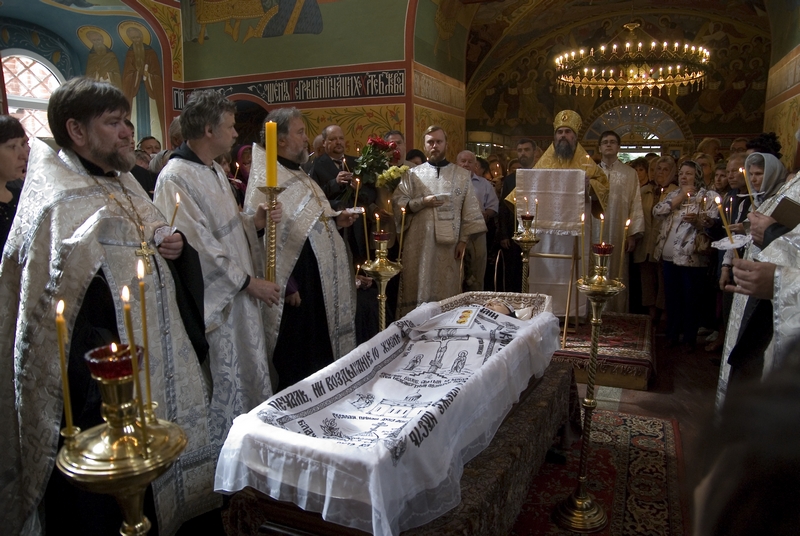 Какие песни вы знаете?
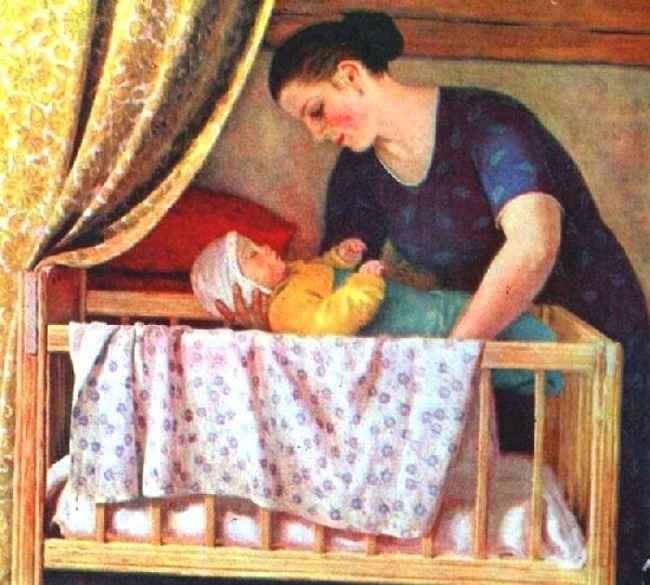 ОЙ, ЗОРОМ-ЗОРОМ, ЕН ЗЬРОМО ЕНЯМ, ЕН ЗЬРОМО ЕНЯМ, ЕГОМО НЯКО.
Ой, мороз-мороз, не морозь меня, не морозь меня, моего коня.
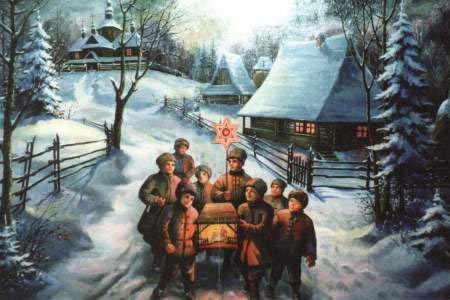 Плясать – врага топтать.Всяк пляшет, да не как скоморох.Не жалей каблука, валяй трепака.
Русский  фольклор -
Считалки, потешки, дразнилки, пословицы, загадки, русские народные песни, былины, сказки.
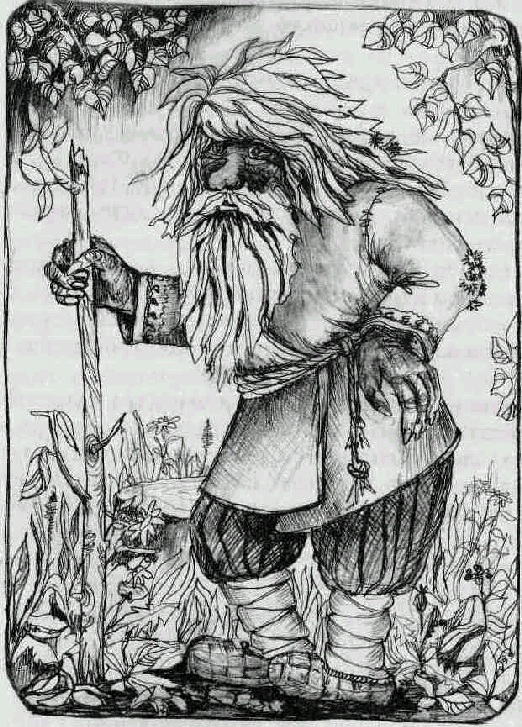 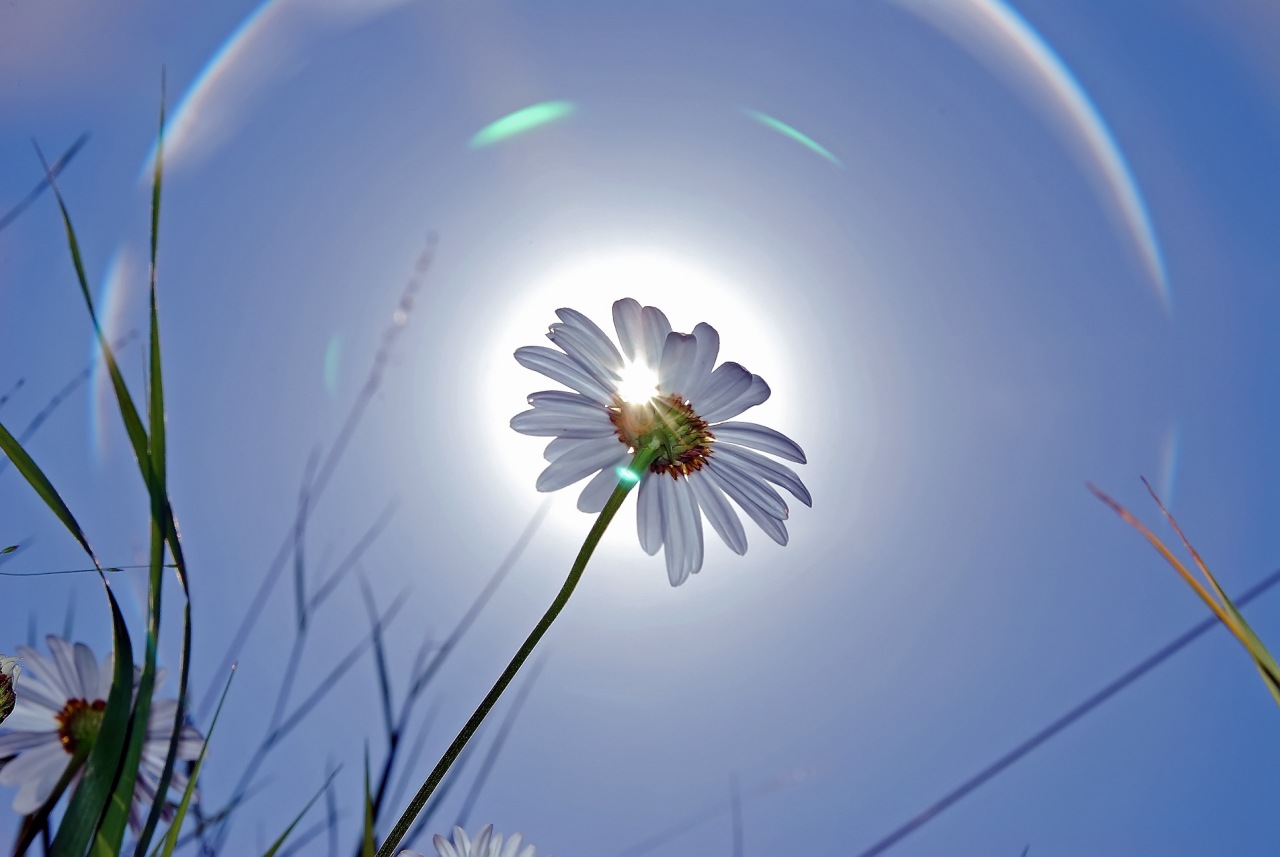 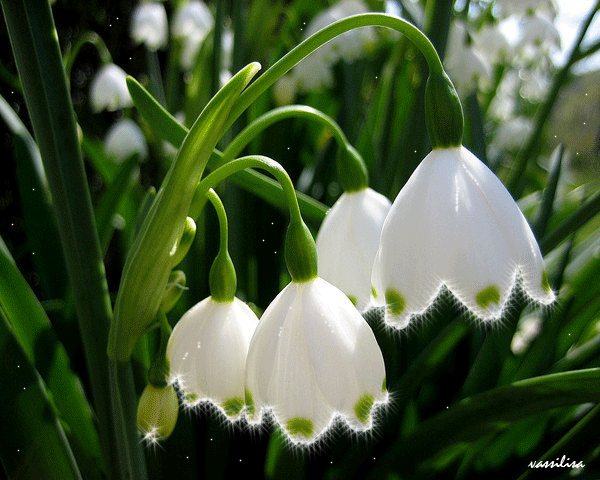 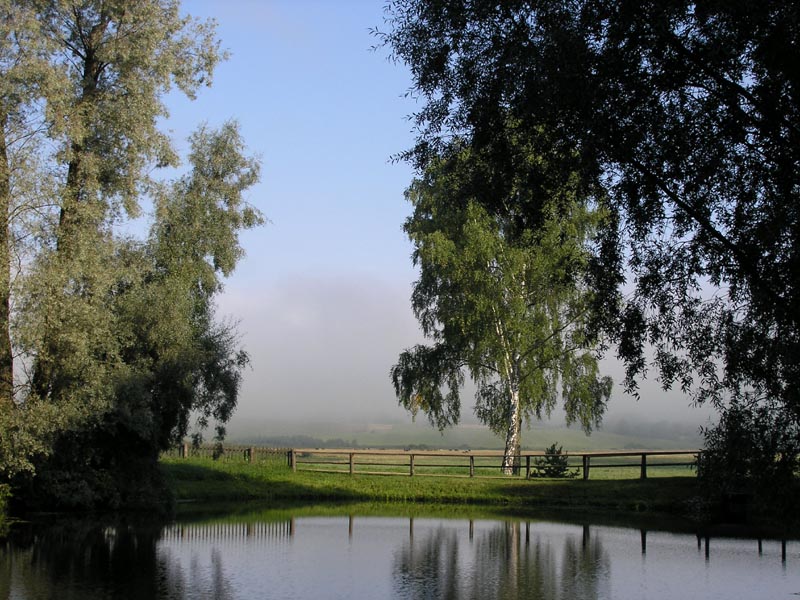 Спасибо за внимание!
До новых встреч!